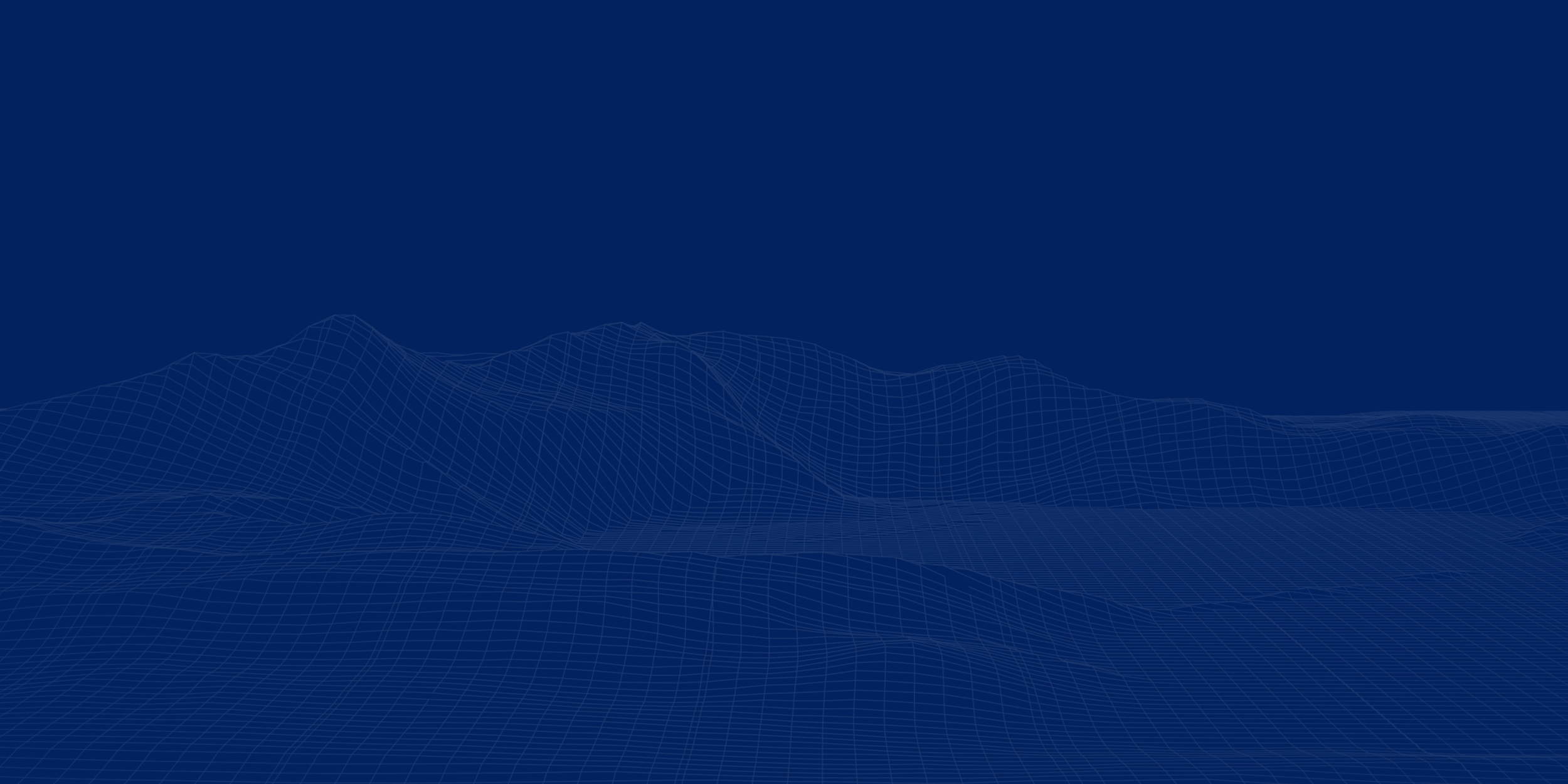 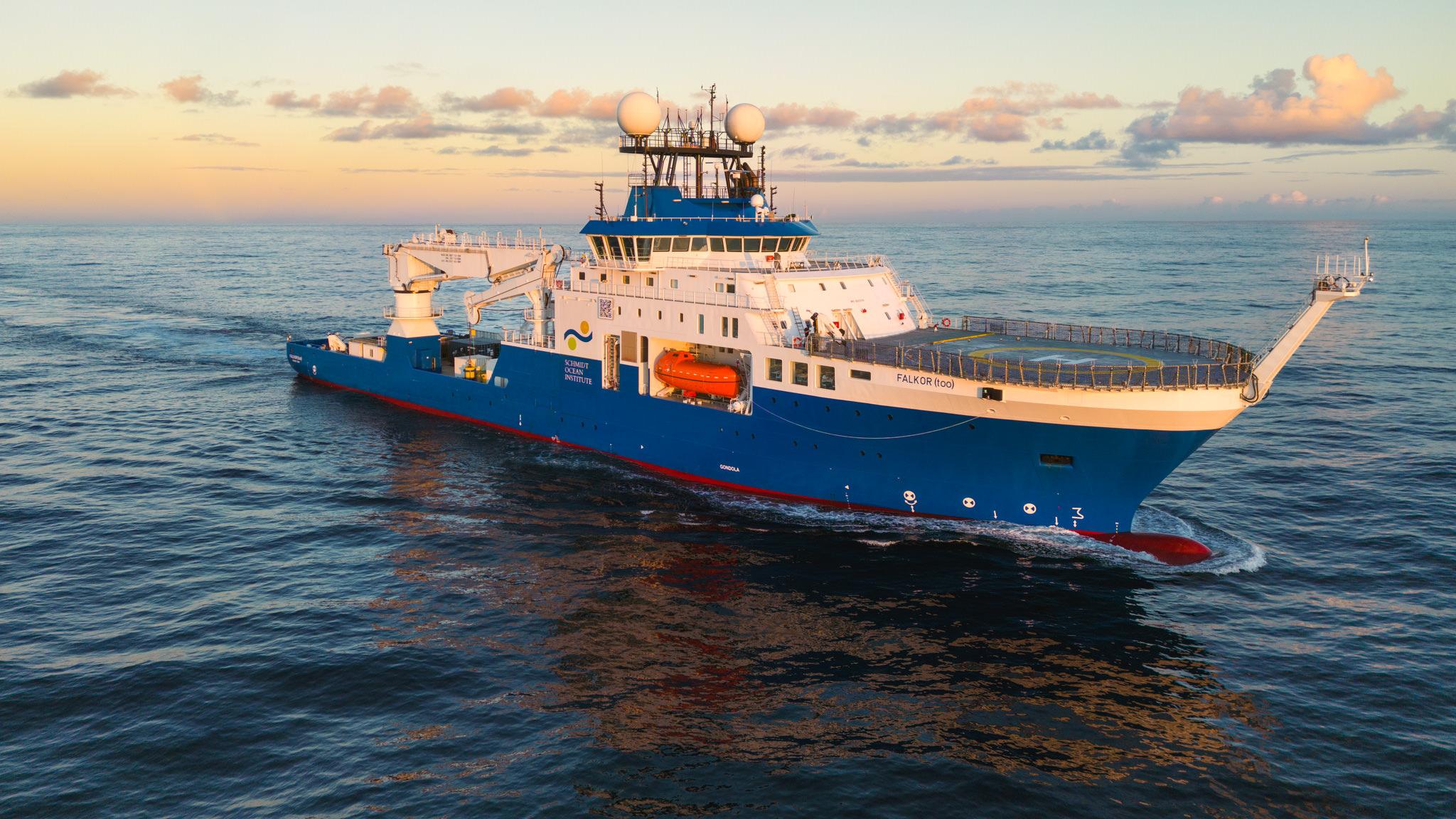 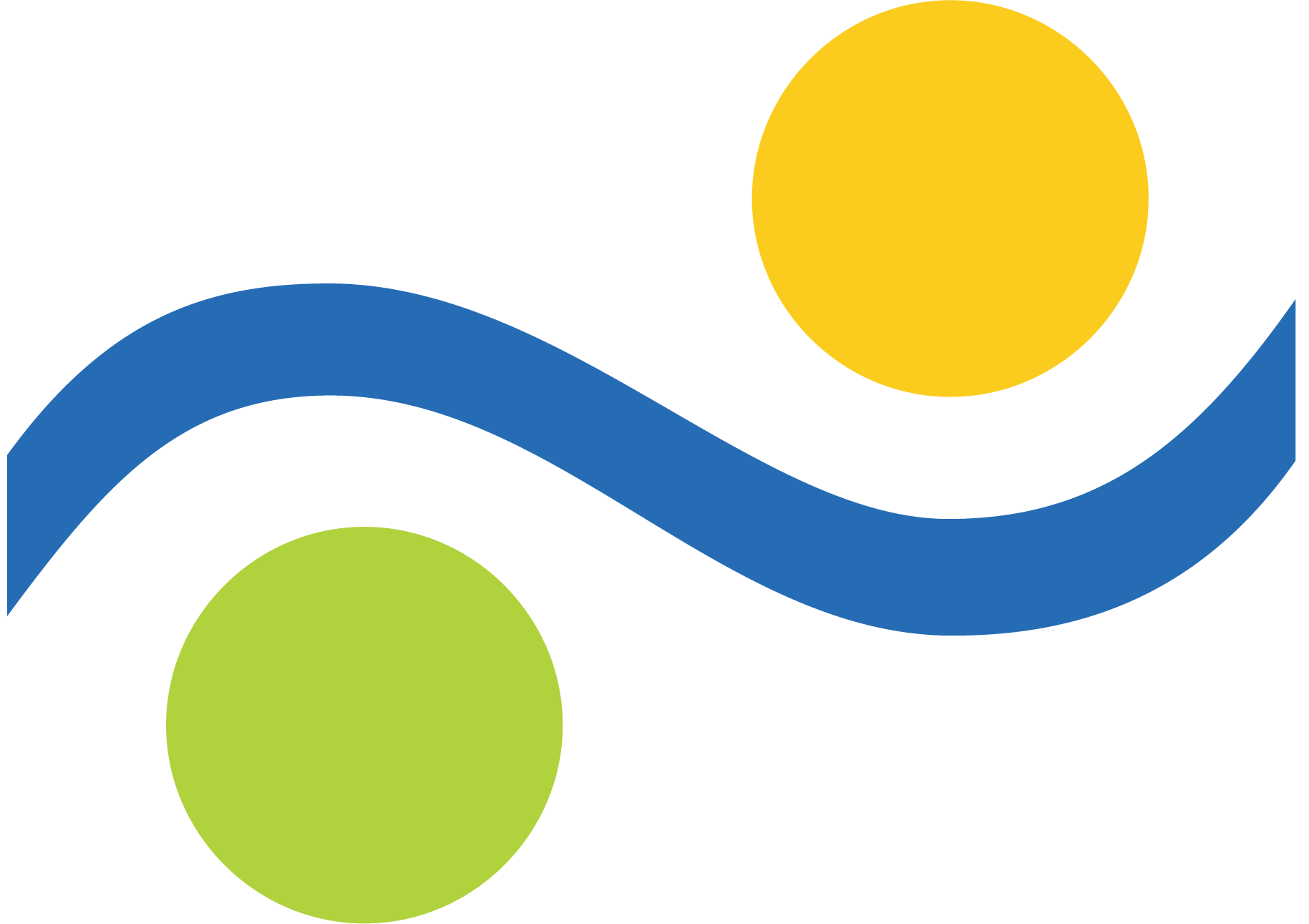 UNOLS RVOC May 2023
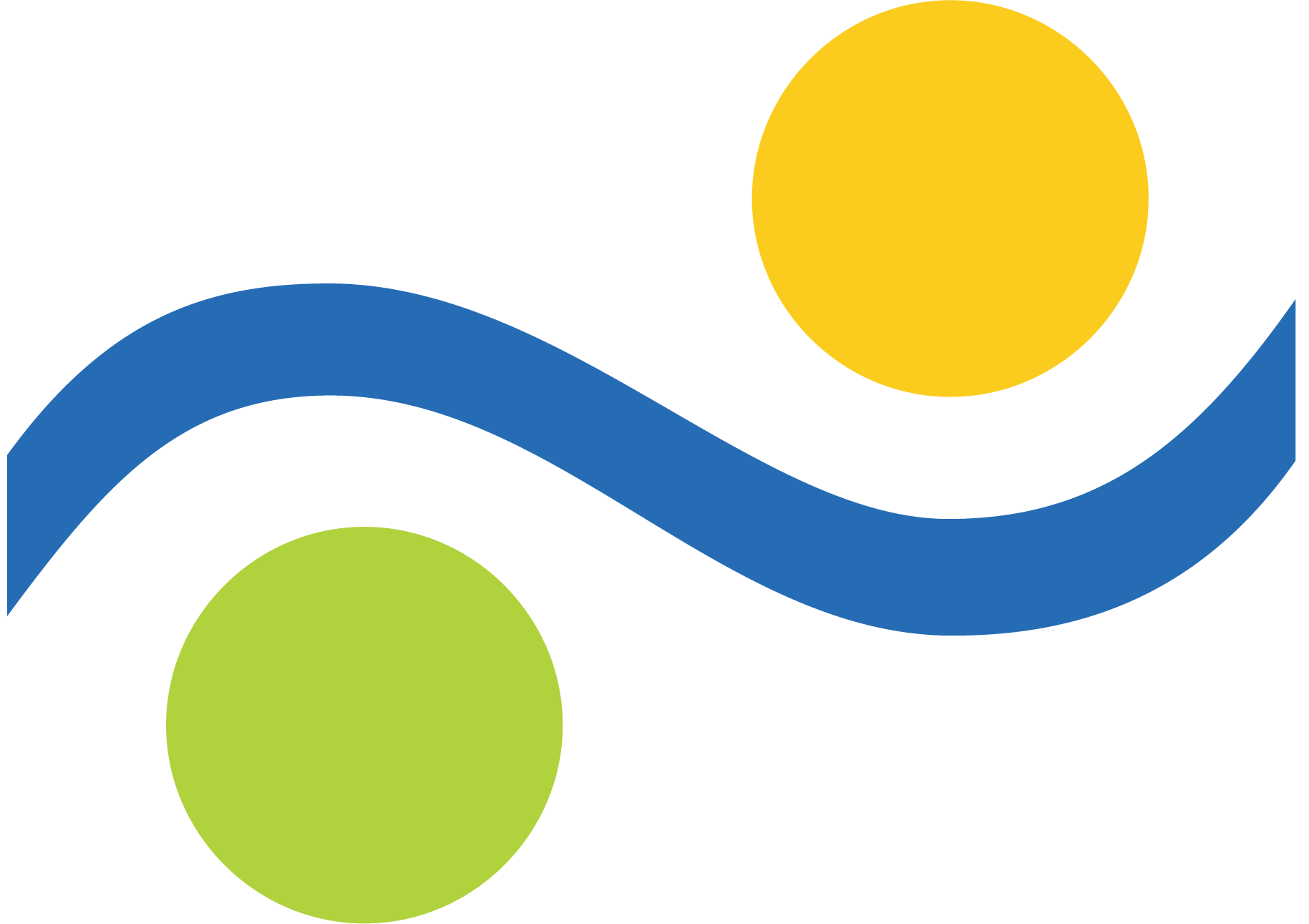 R/V FALKOR (too)
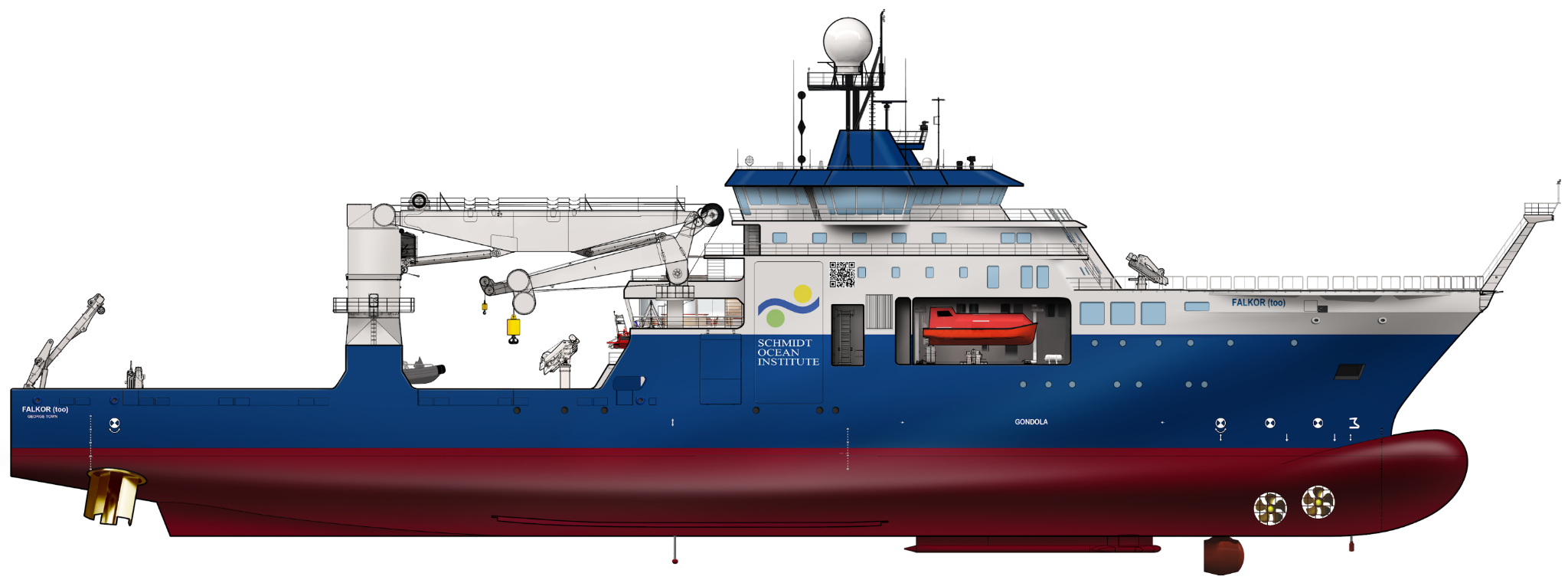 Formerly MV POLAR QUEEN
Specifications
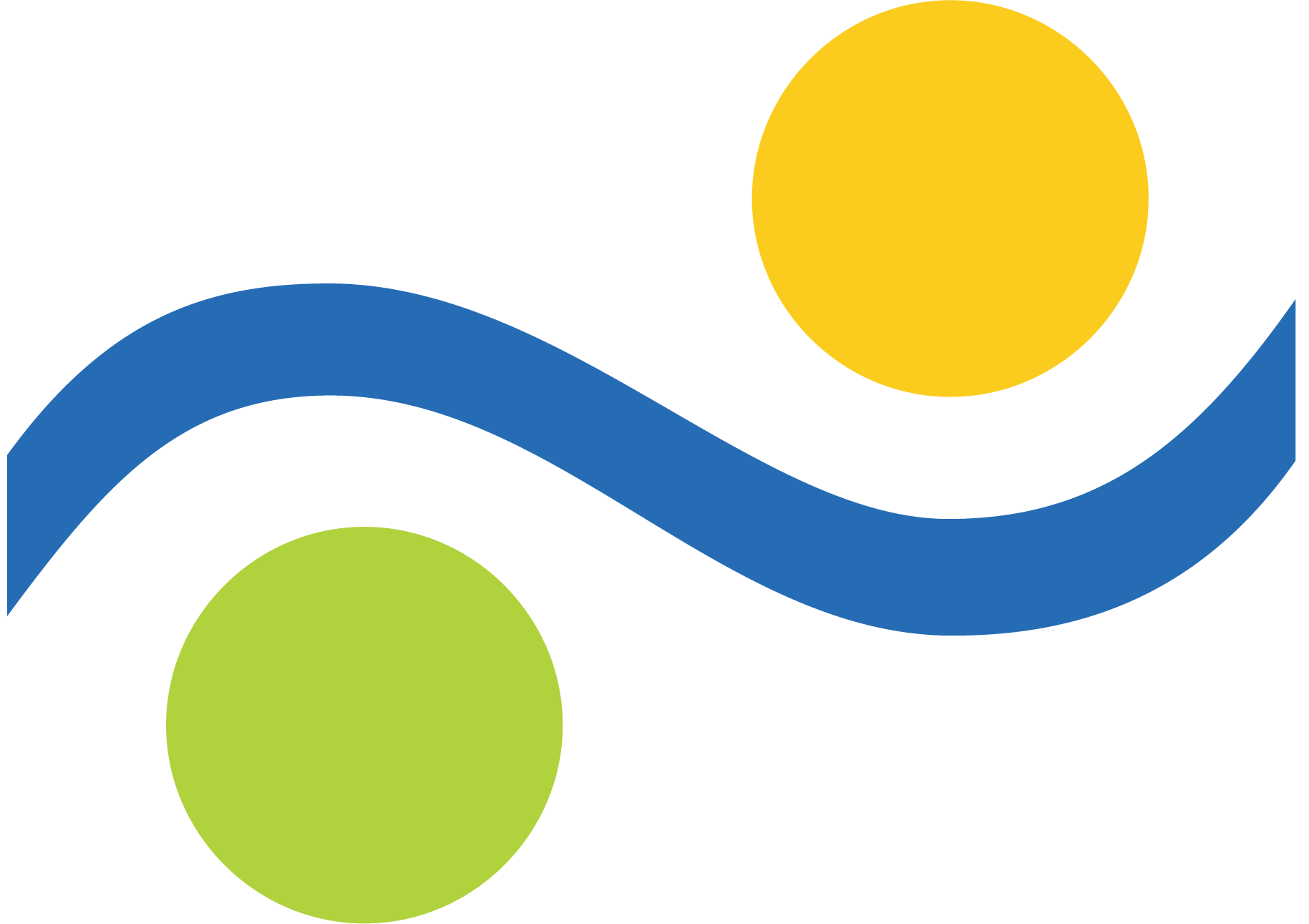 LOA		363’
Beam		65’
Gross Tons	7,257
Labs		8 “rooms” for science
Cranes		9 up to 150 tons AHC
Moon Pools	2   (Hangar 17’ x 17’)   (Aft Deck 23’ x 23’)
Open Deck	9,600 ft2
Fuel Capacity	453,000 gallons
Engines		10.8 mW   (6 MAN  9 cylinder @ 1,800 kW each)
Thrusters	5   (Bow - 2 tunnel, 1 drop keel)   (Stern - 2 cycloidal pitch props)
Science Sonars	a lot
Class & Flag	DNV - DP2, ICE-C   Cayman Islands
Crew		28 + 8 ROV Technicians - 60 days on/off
Scientists	40   (2024+)
ROV		4,500 meters
SCIENCE ON 
R/V FALKOR (too)
Eight Labs
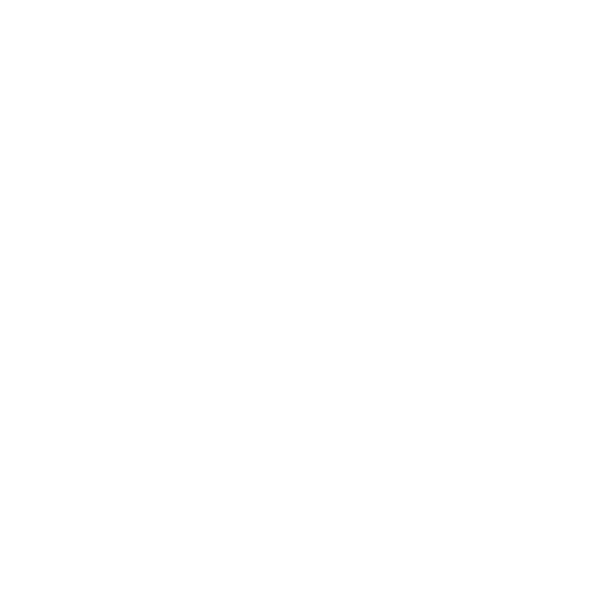 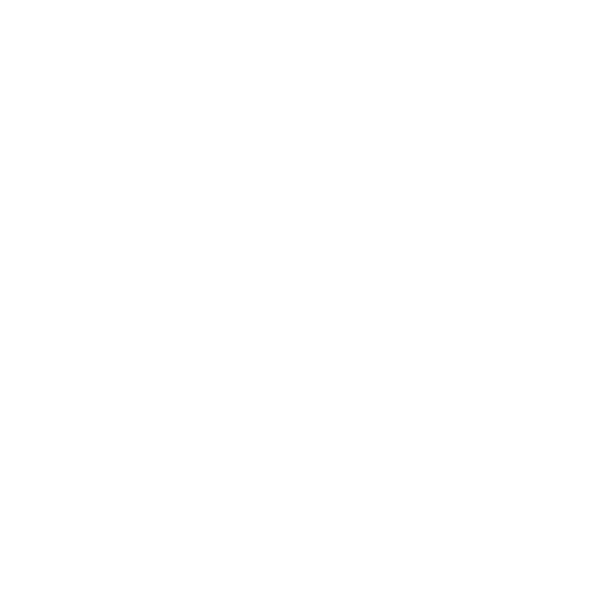 >5x Lab Space
75% increase in Met & Marine Underway Sensors
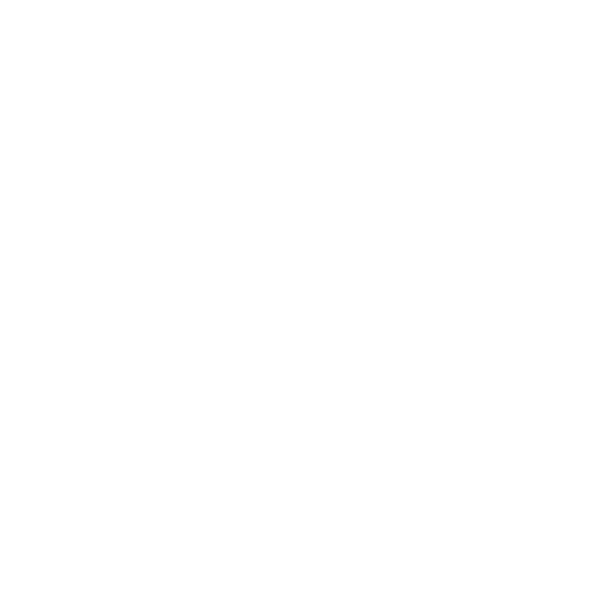 2x Sound Velocity Sensors
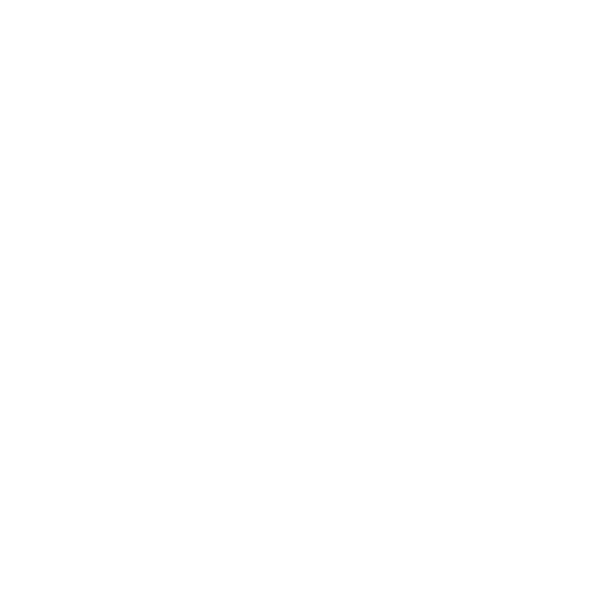 +2 MTs
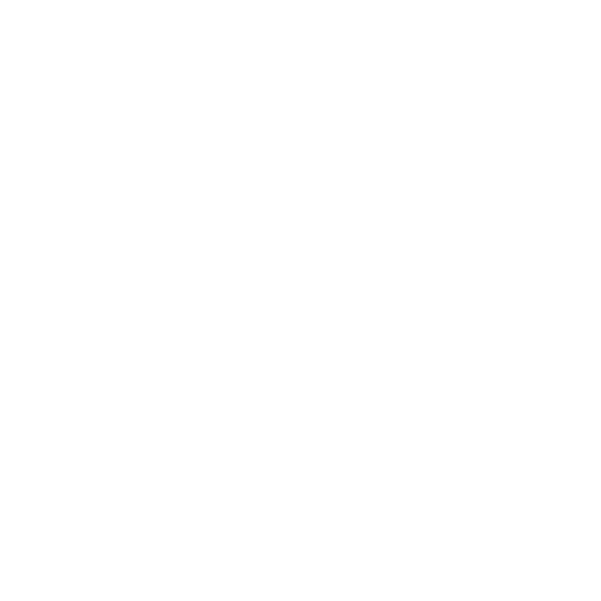 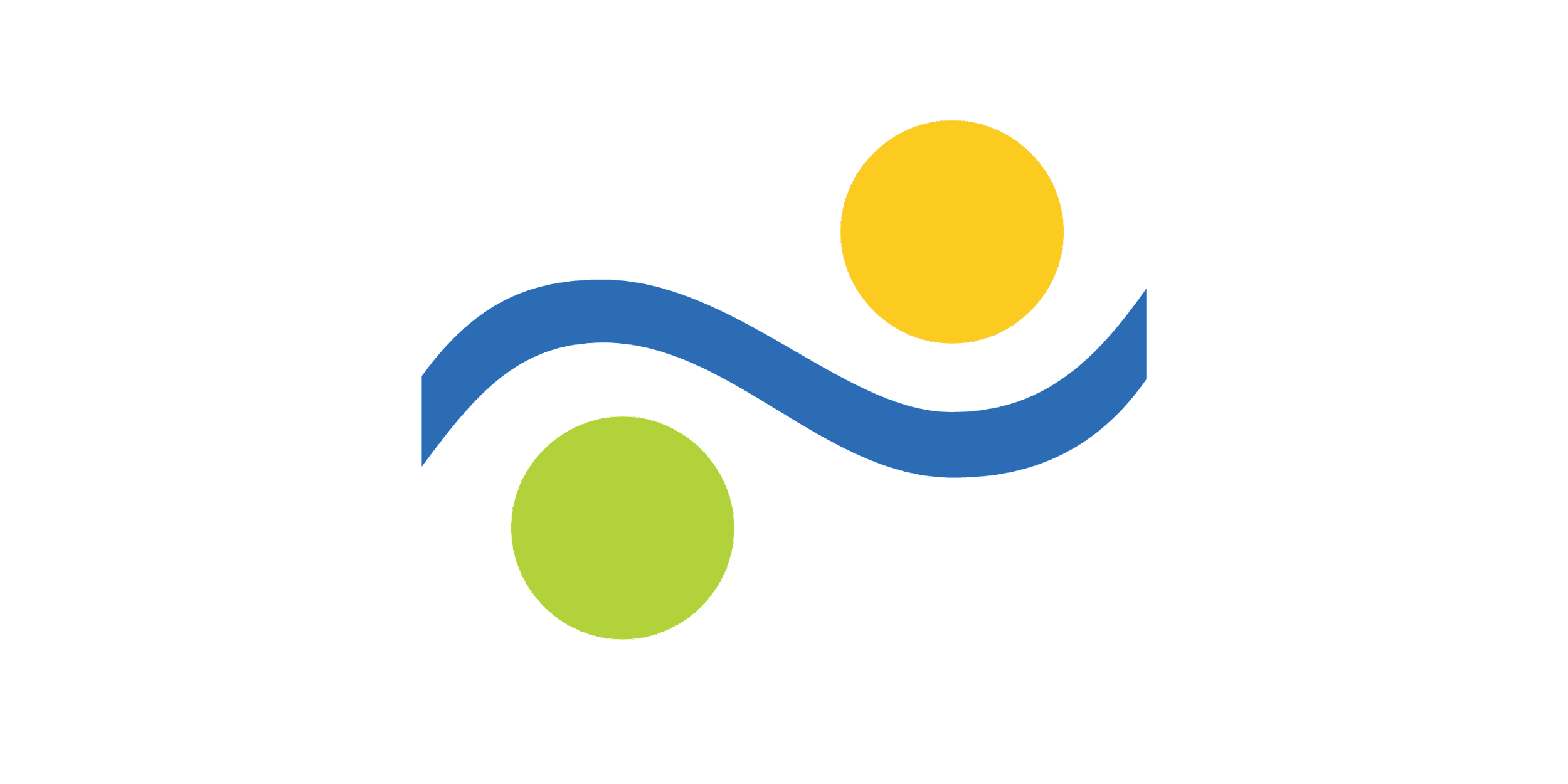 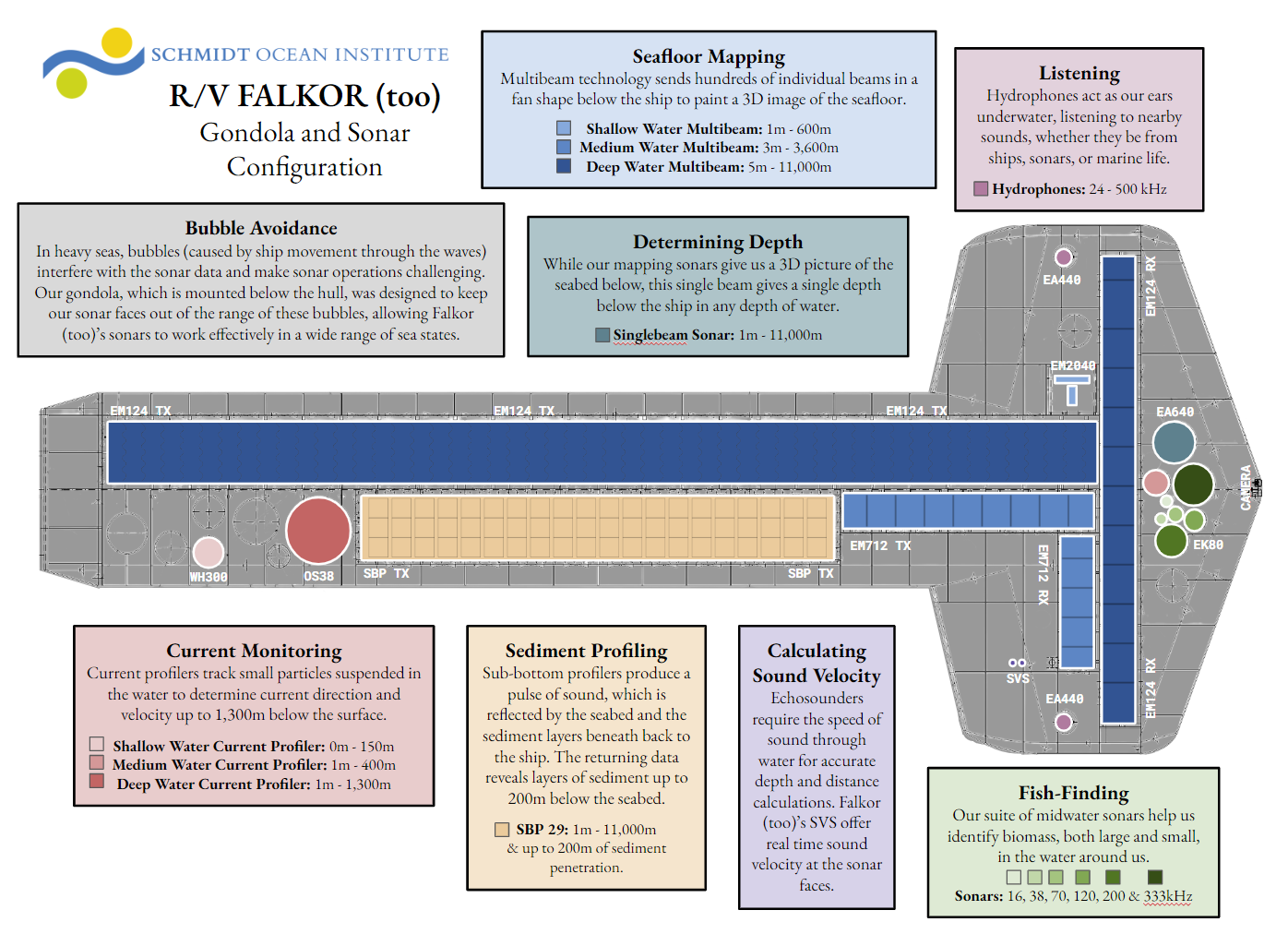 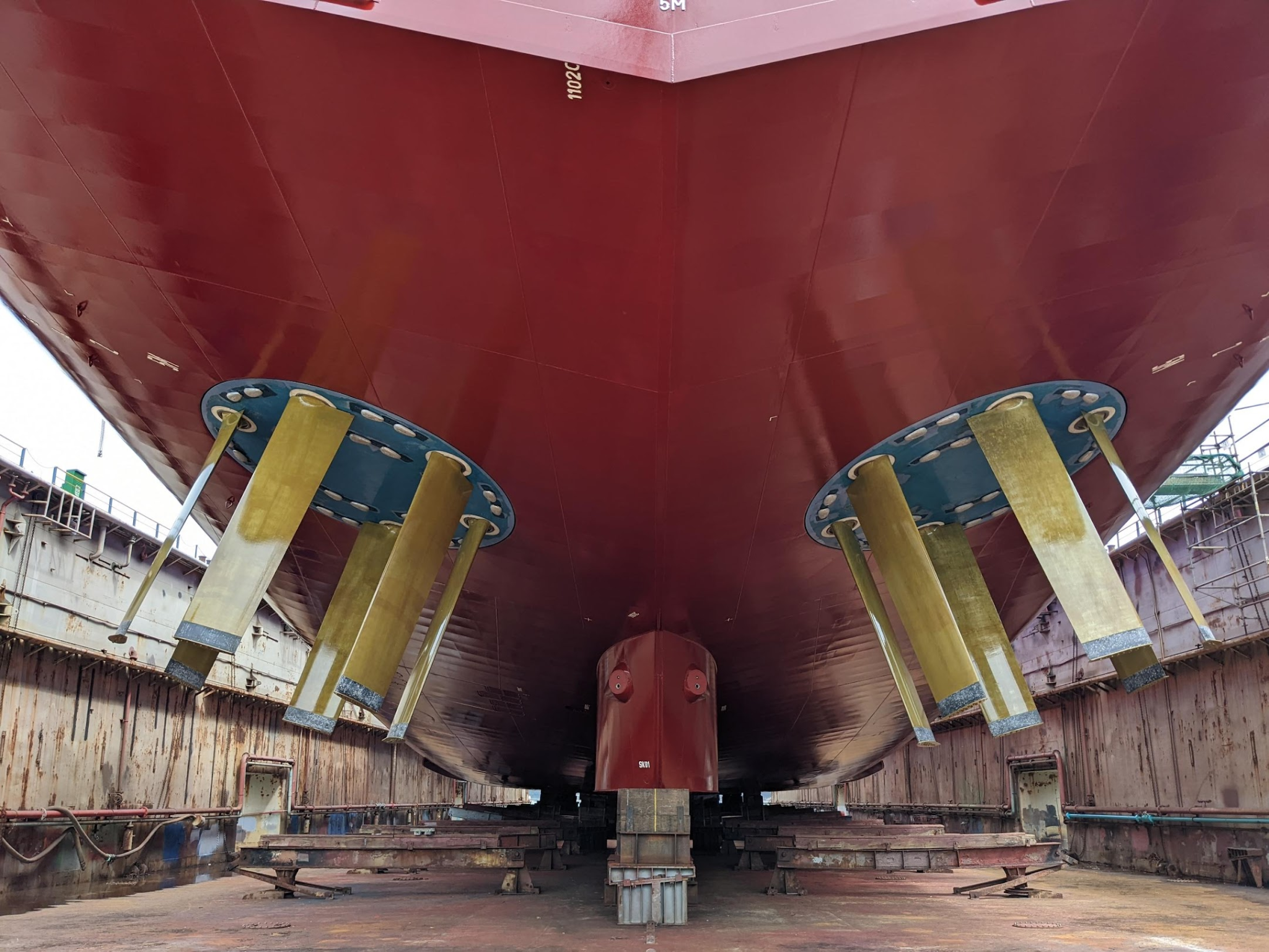 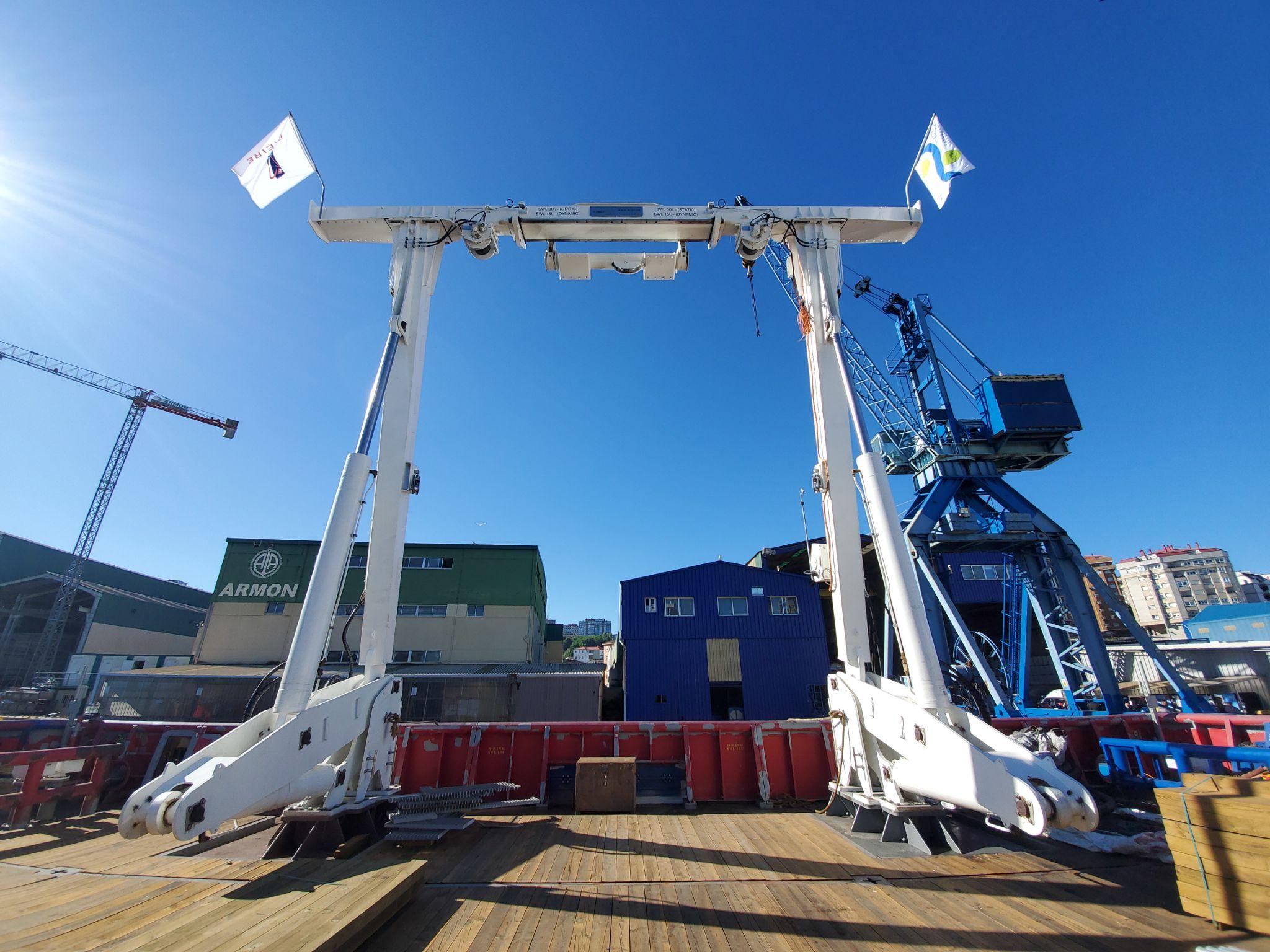 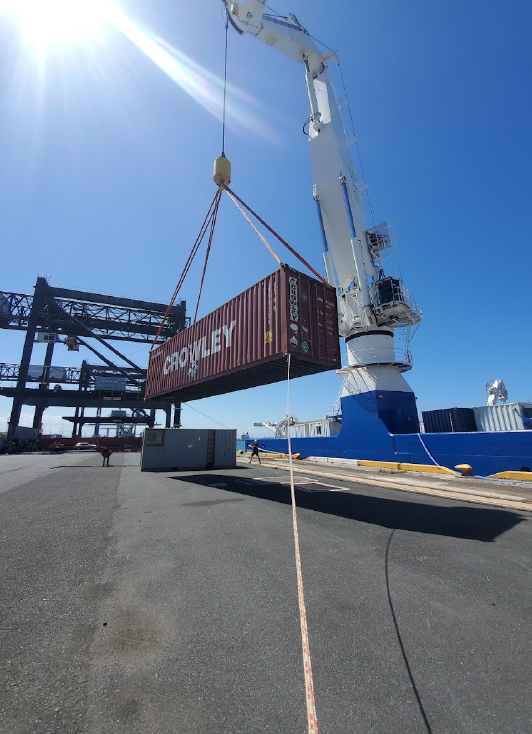 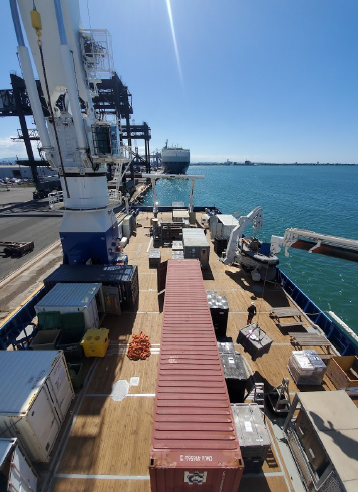 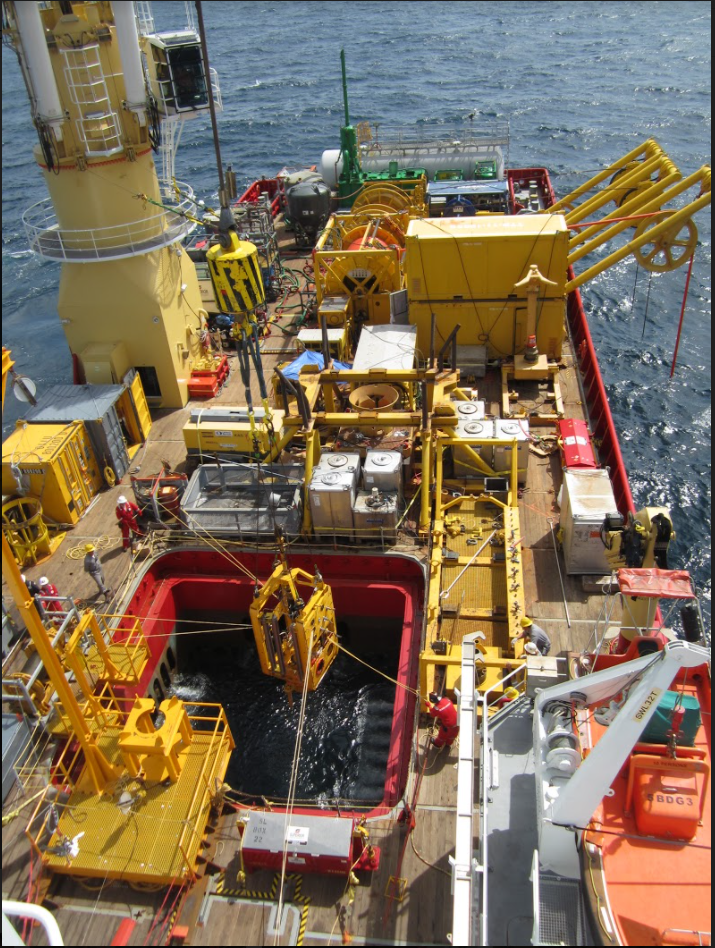 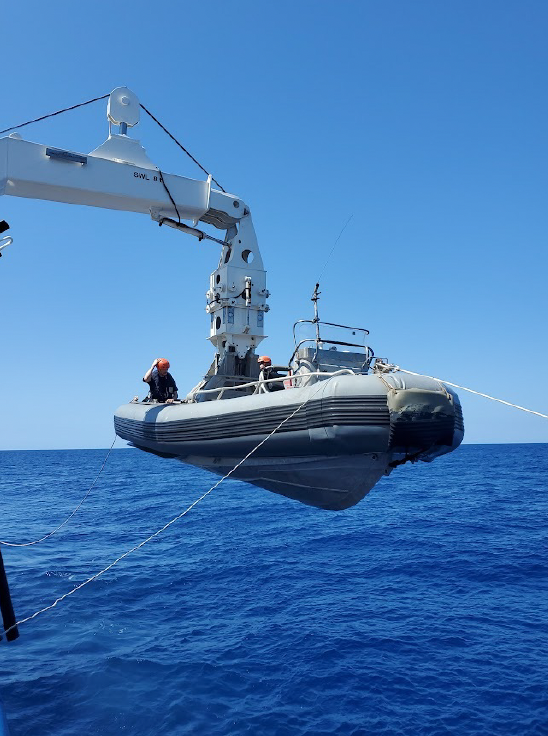 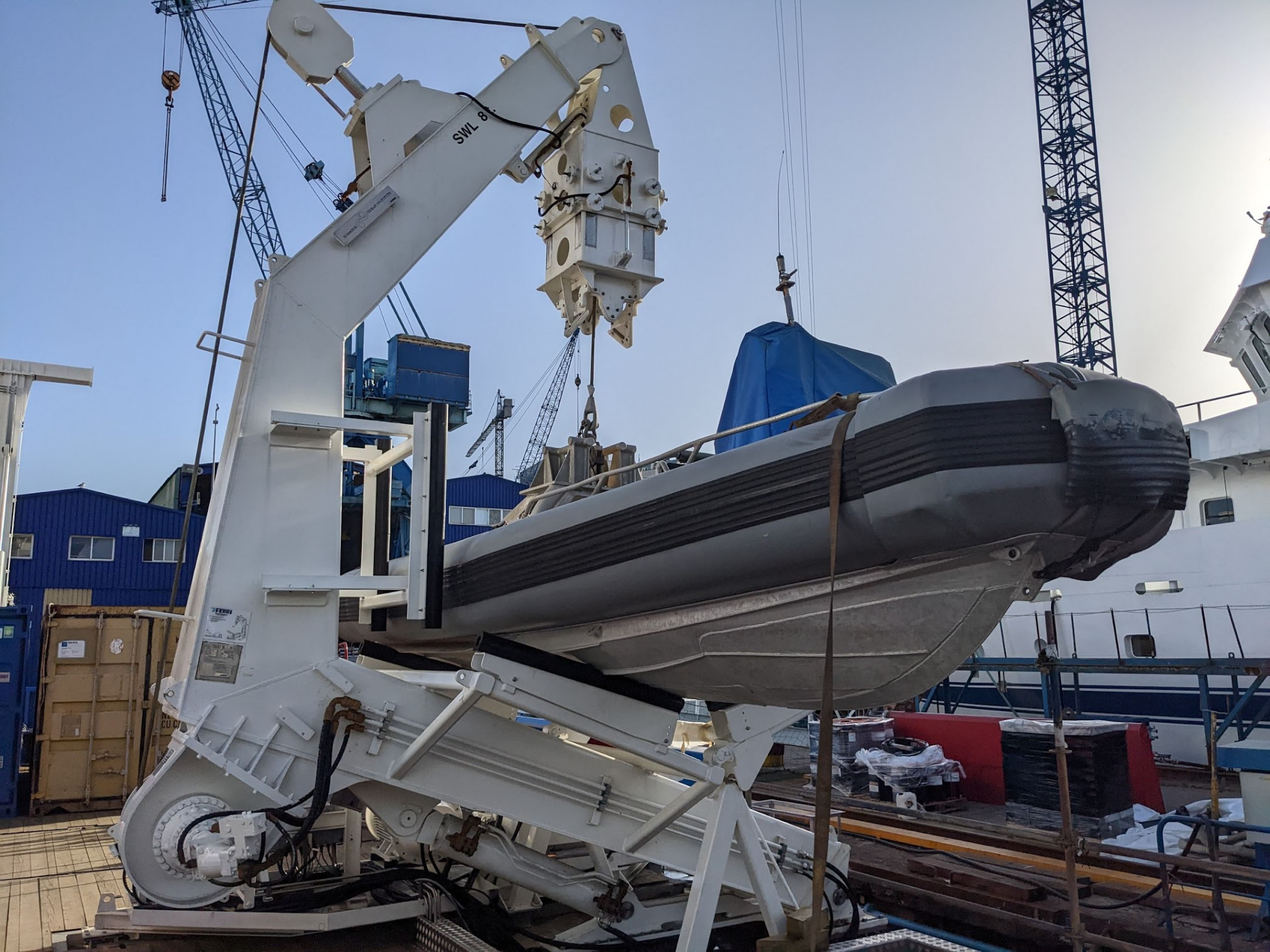 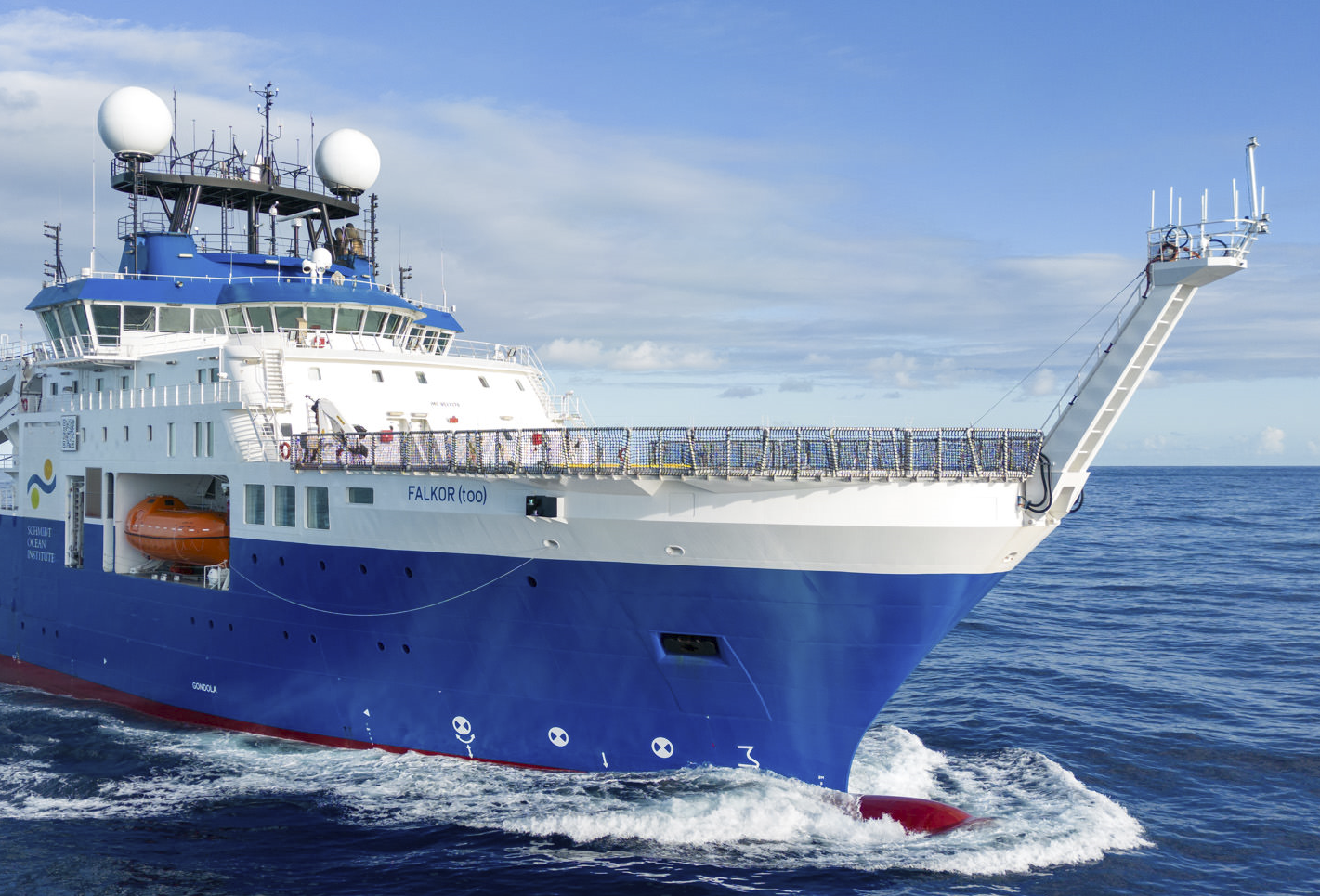 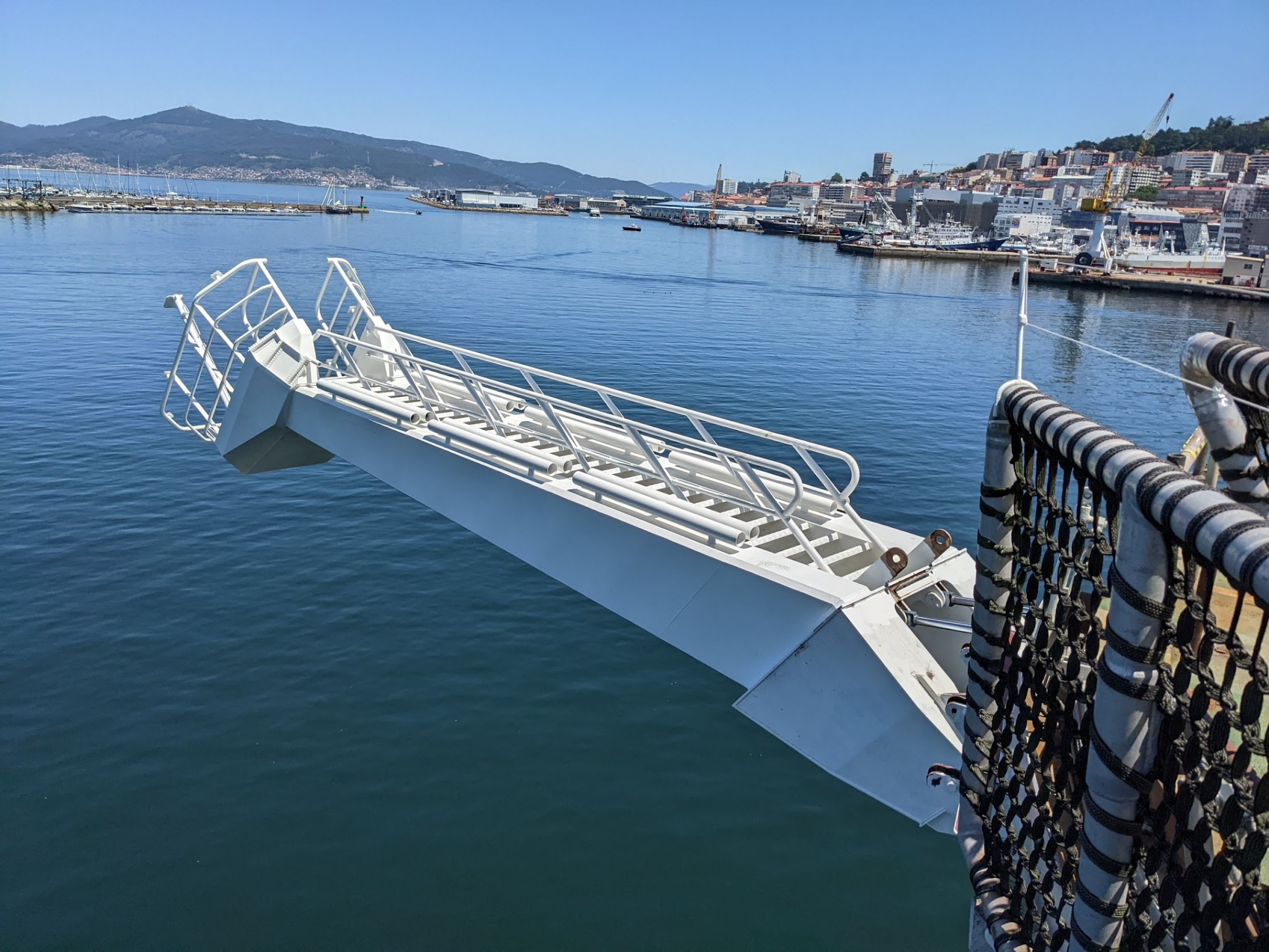 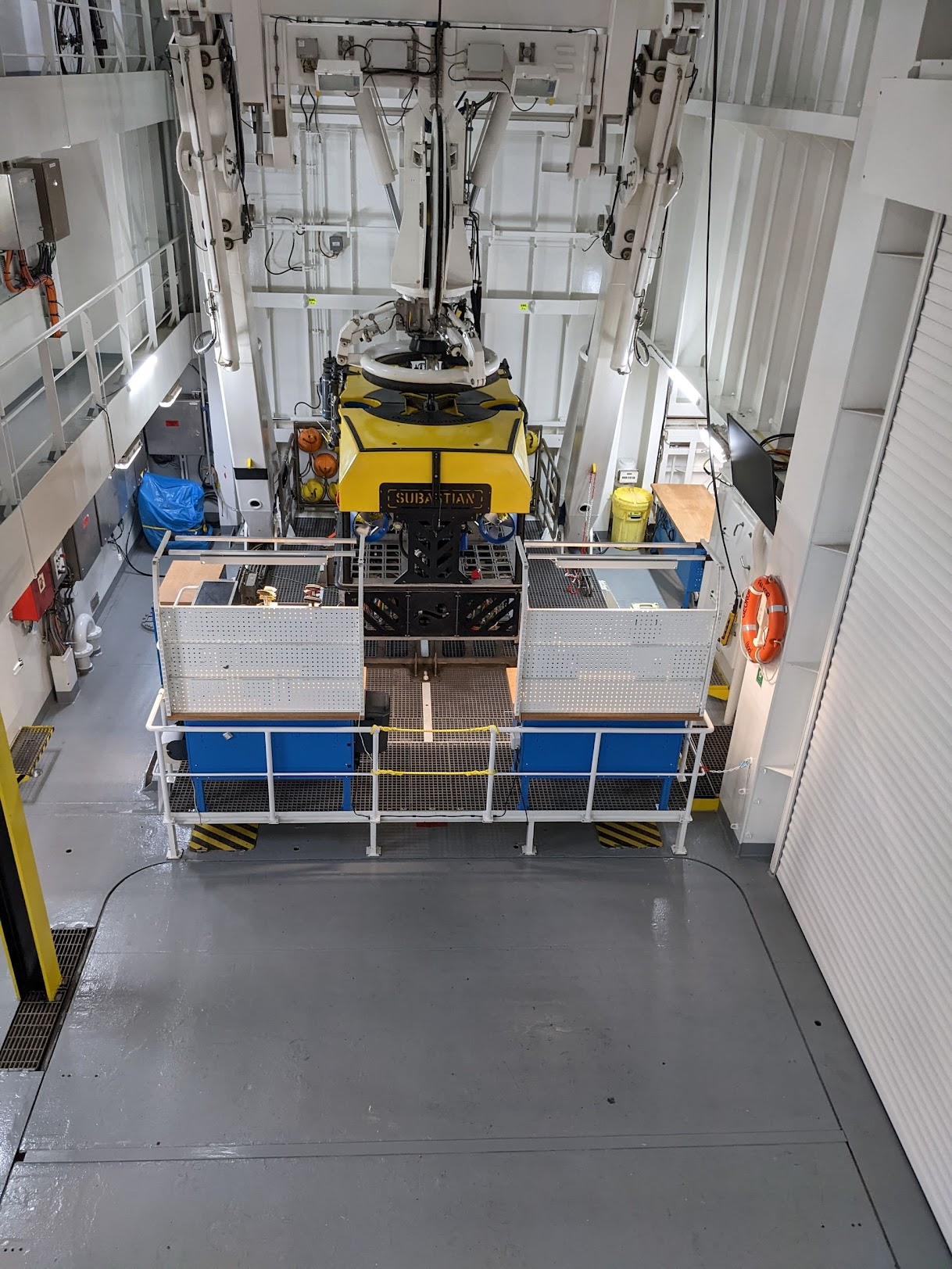 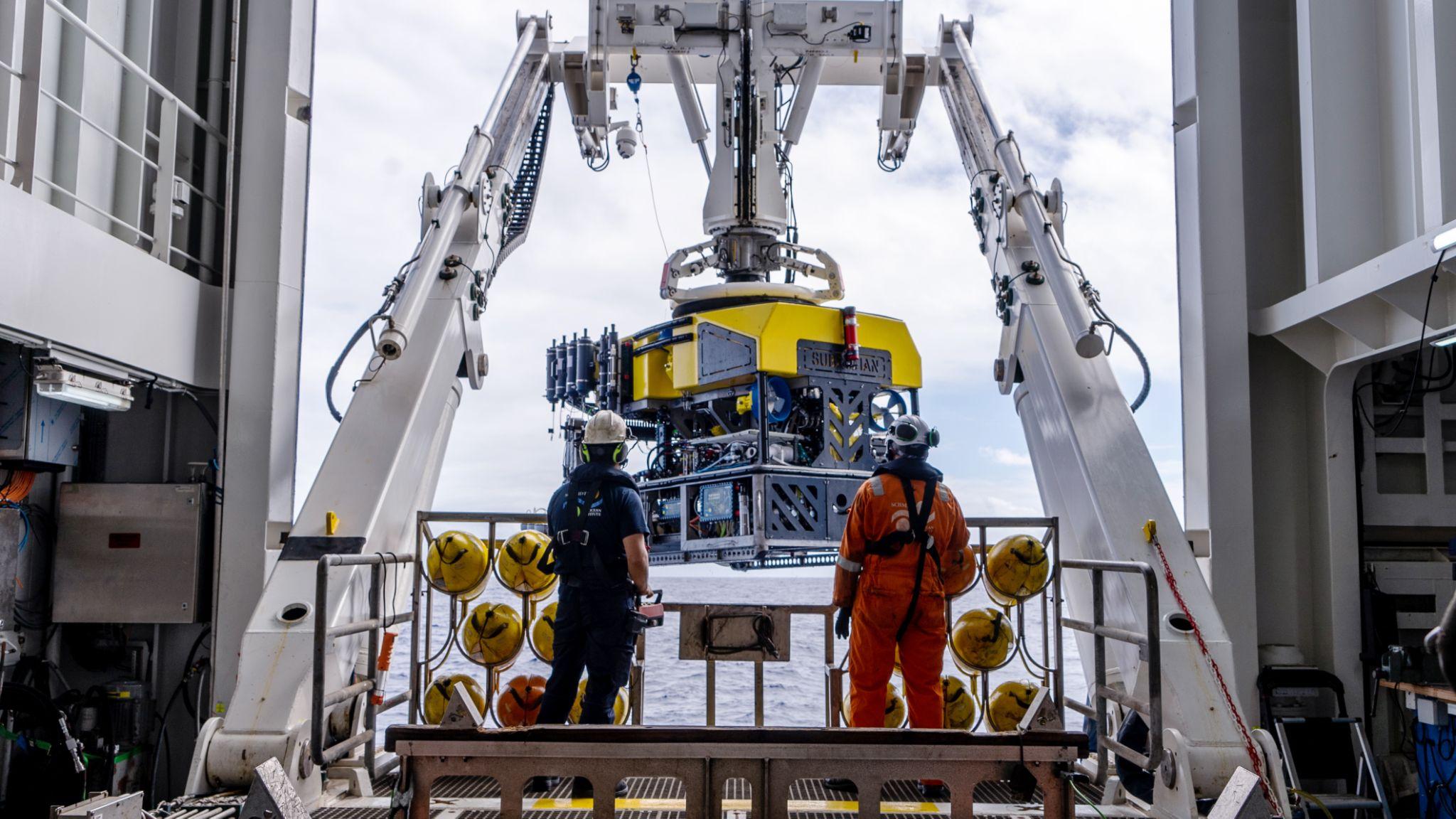 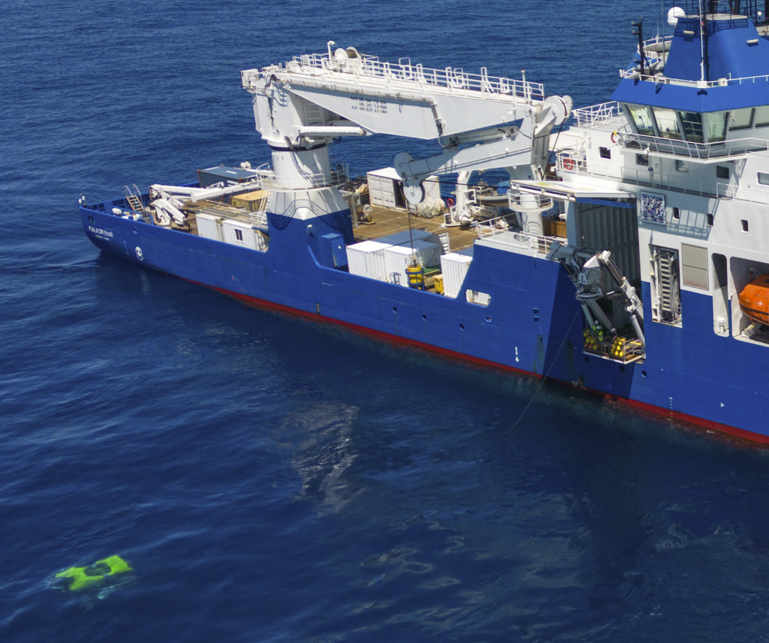 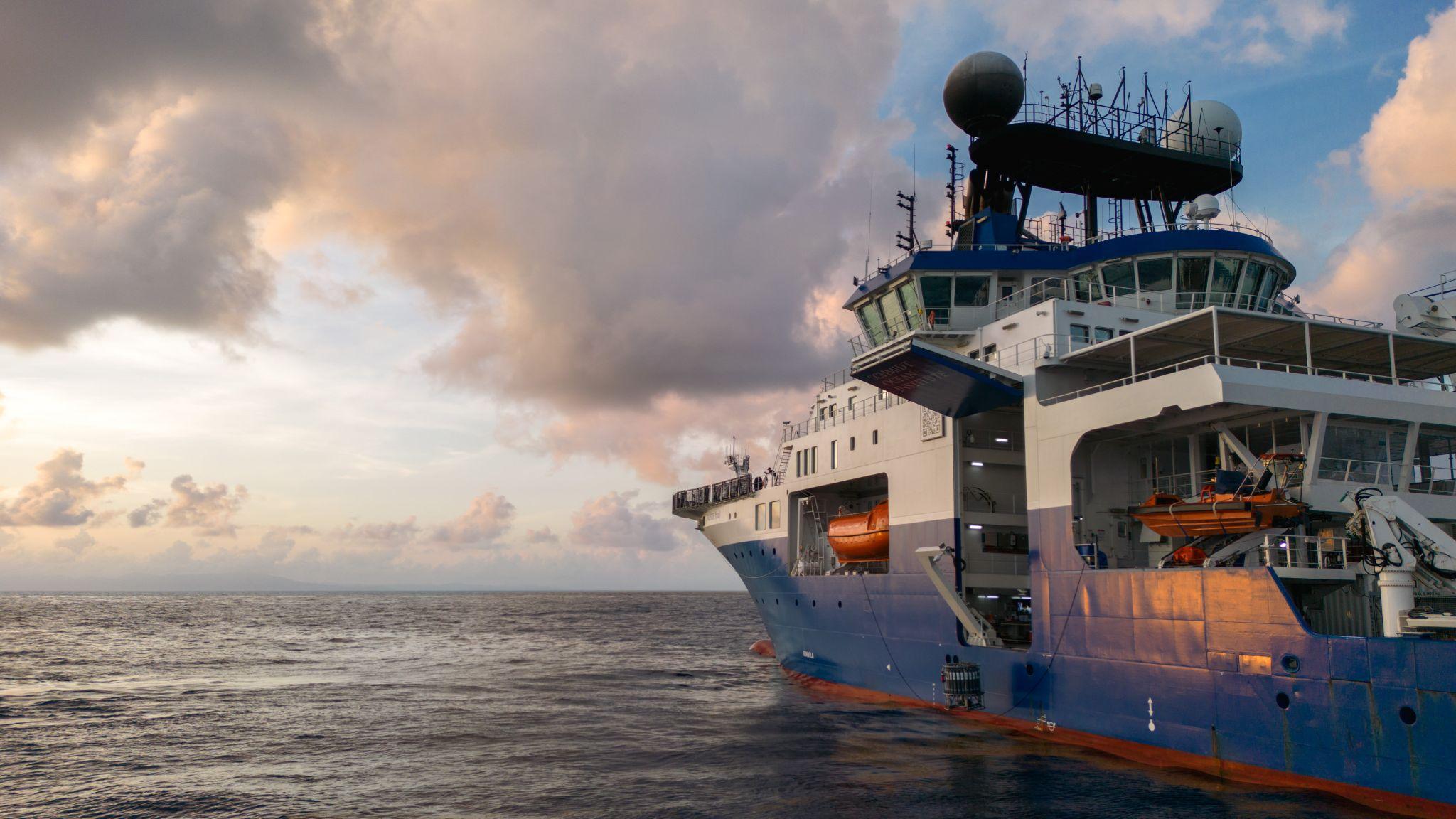 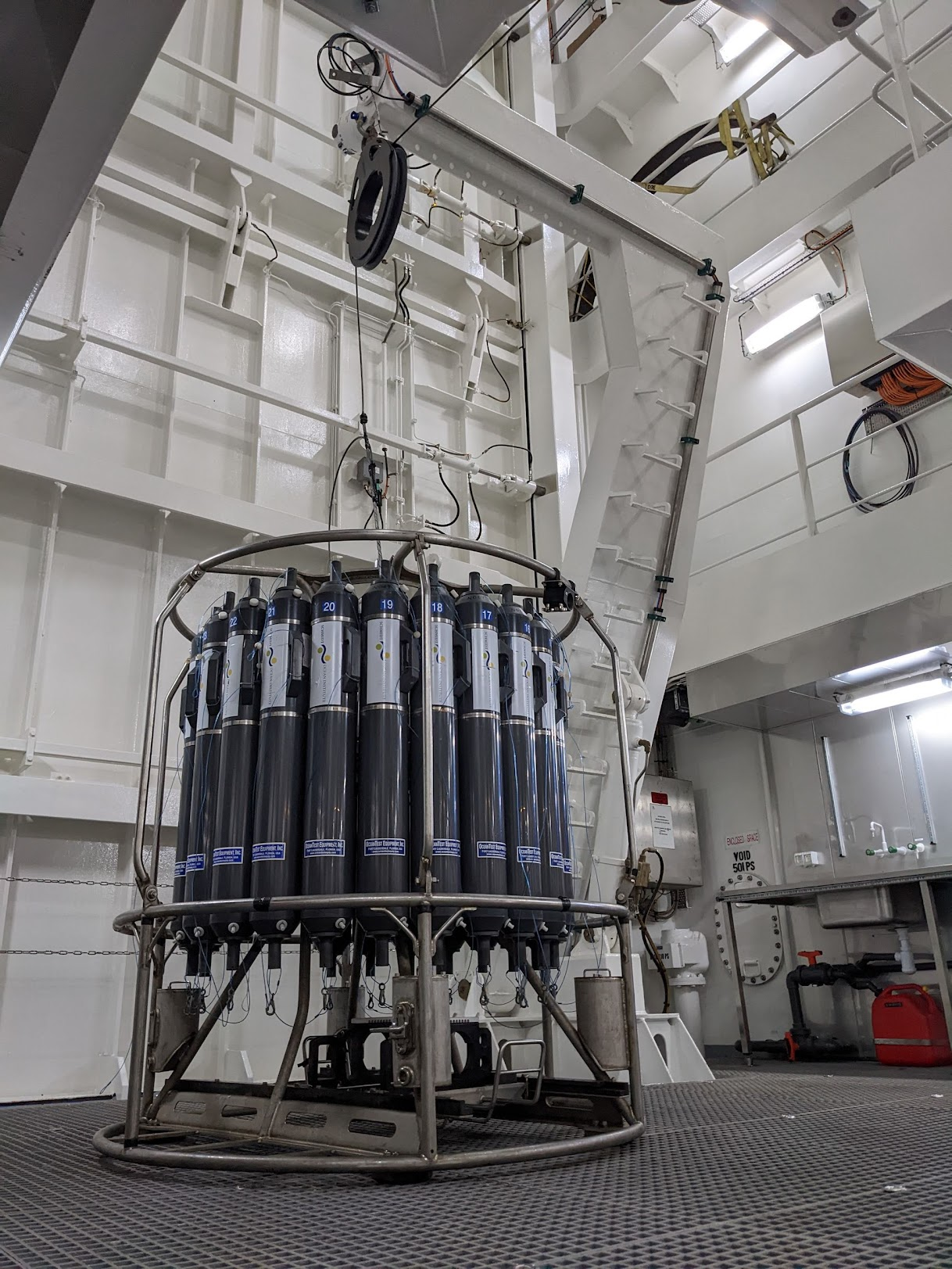 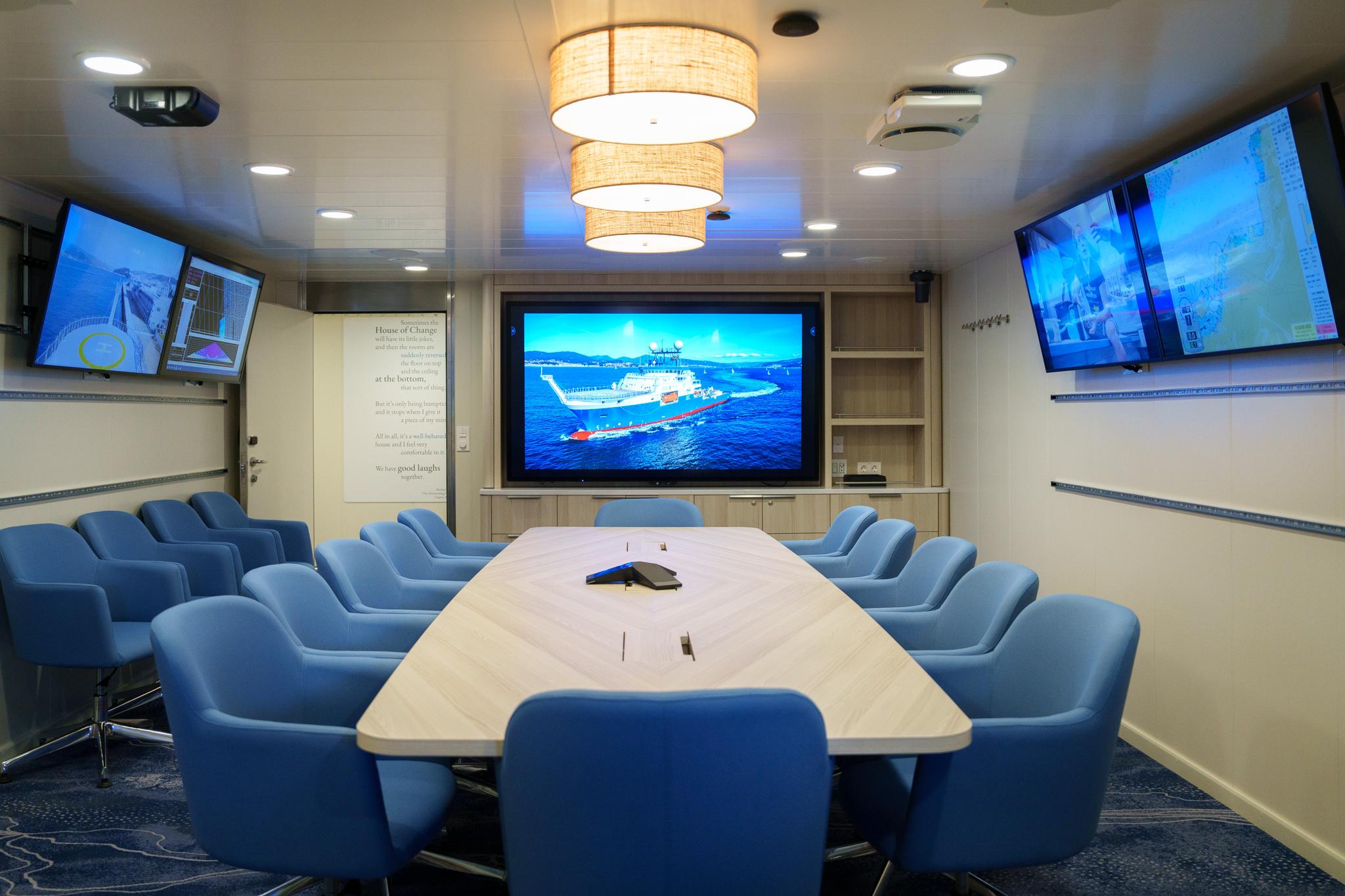 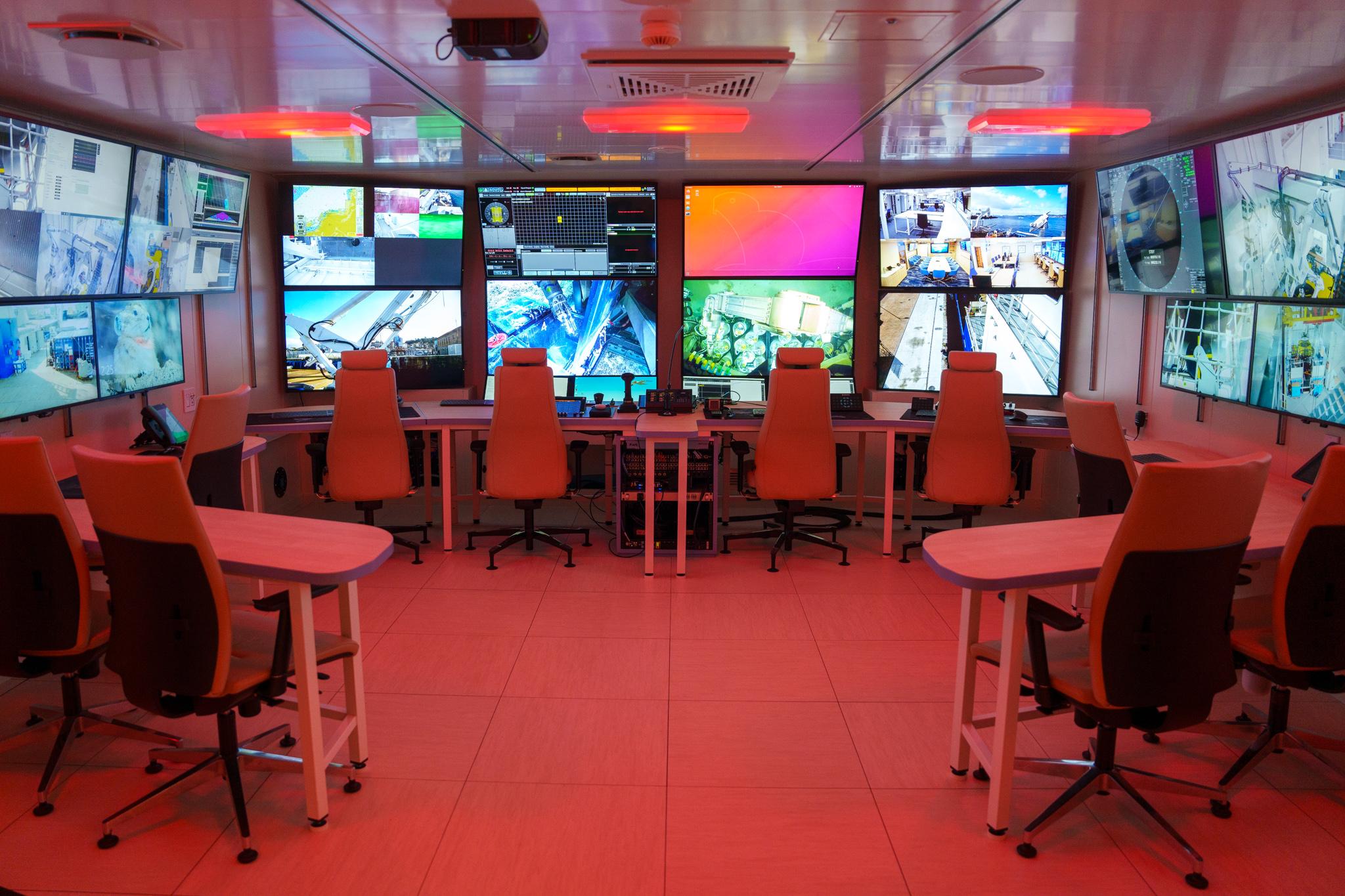 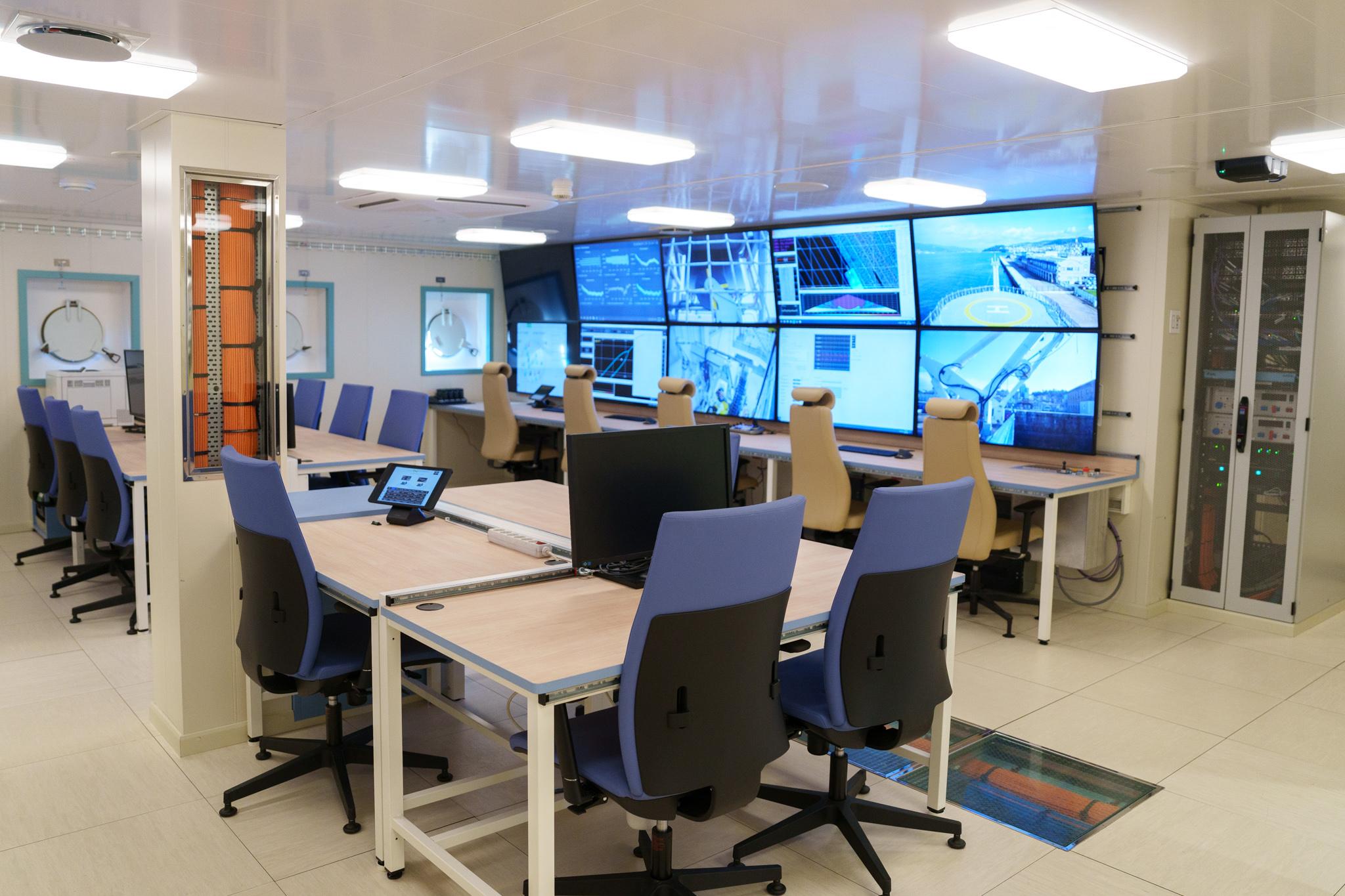 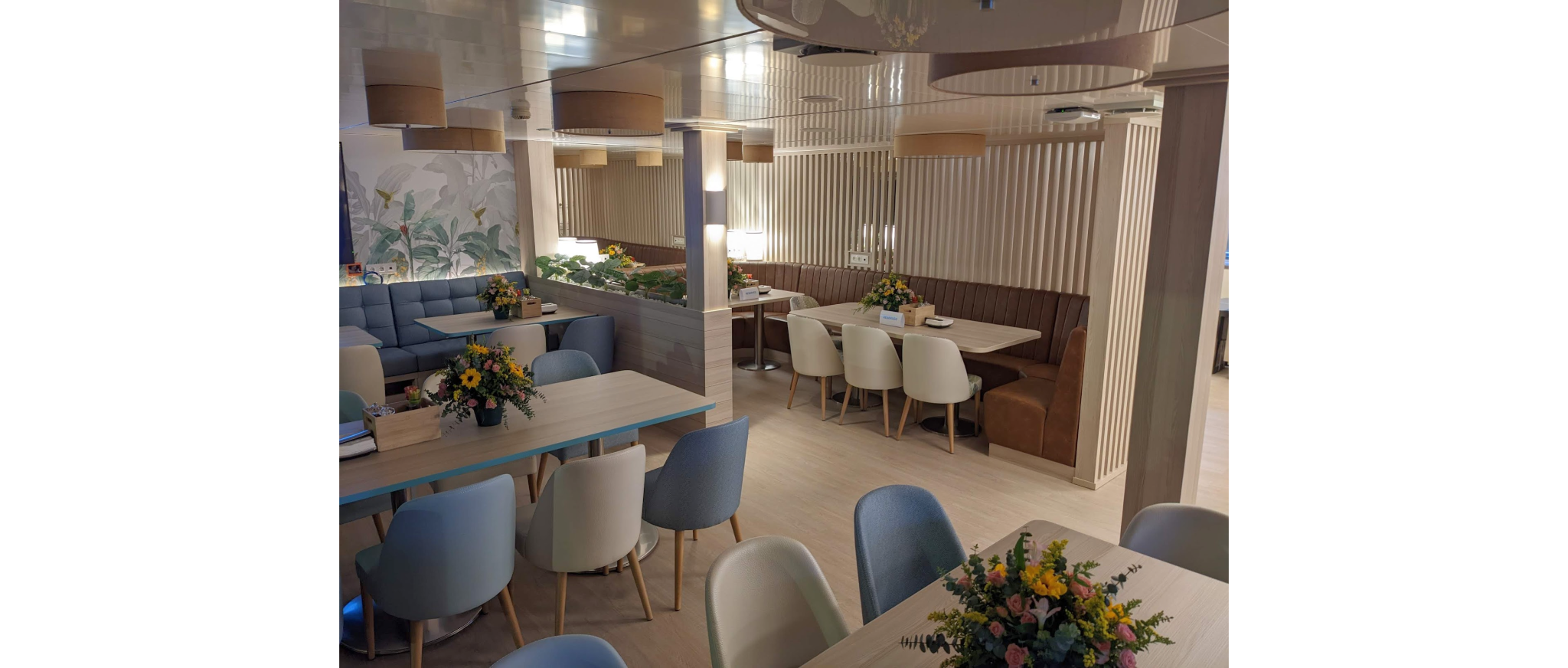 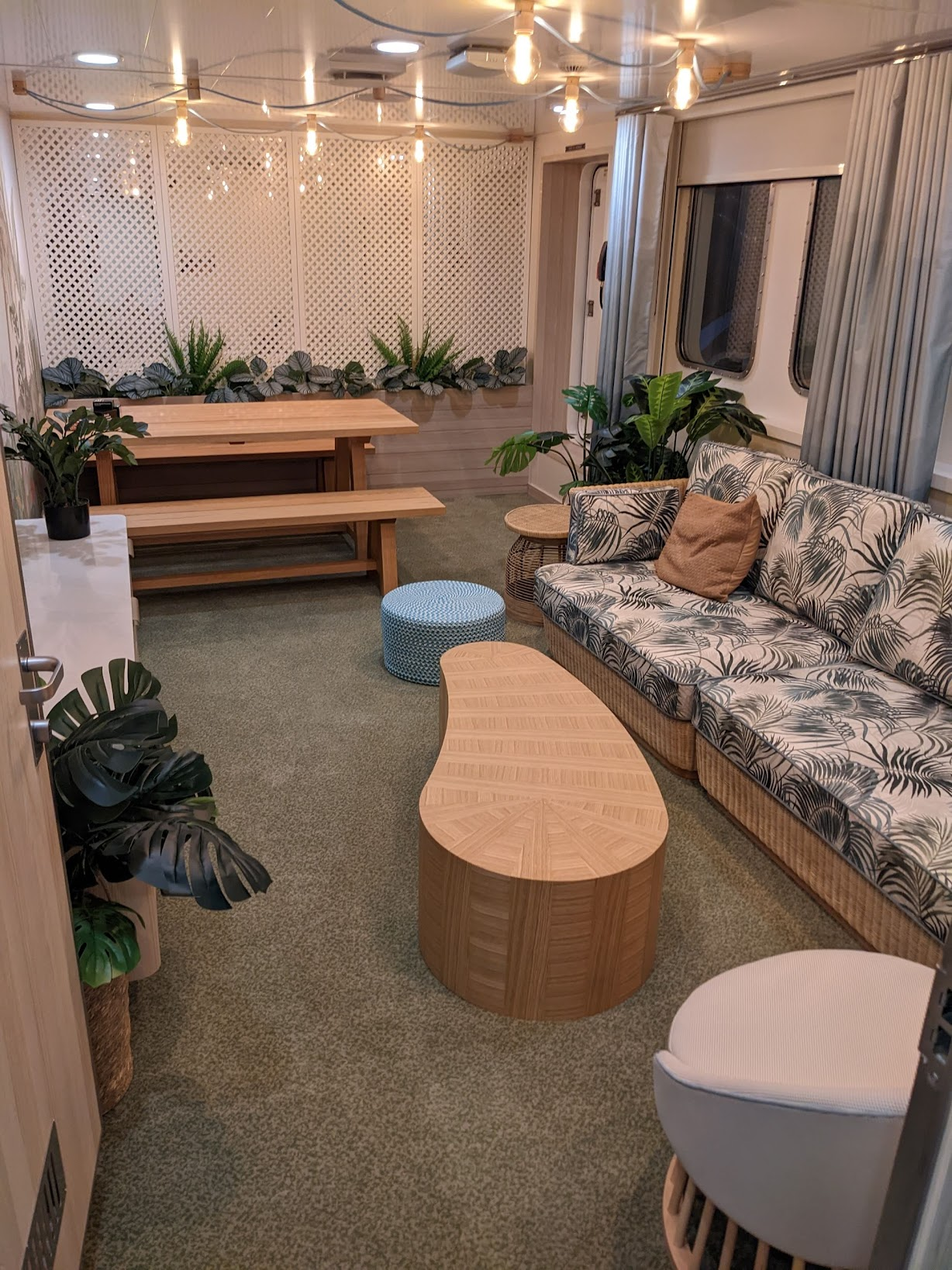 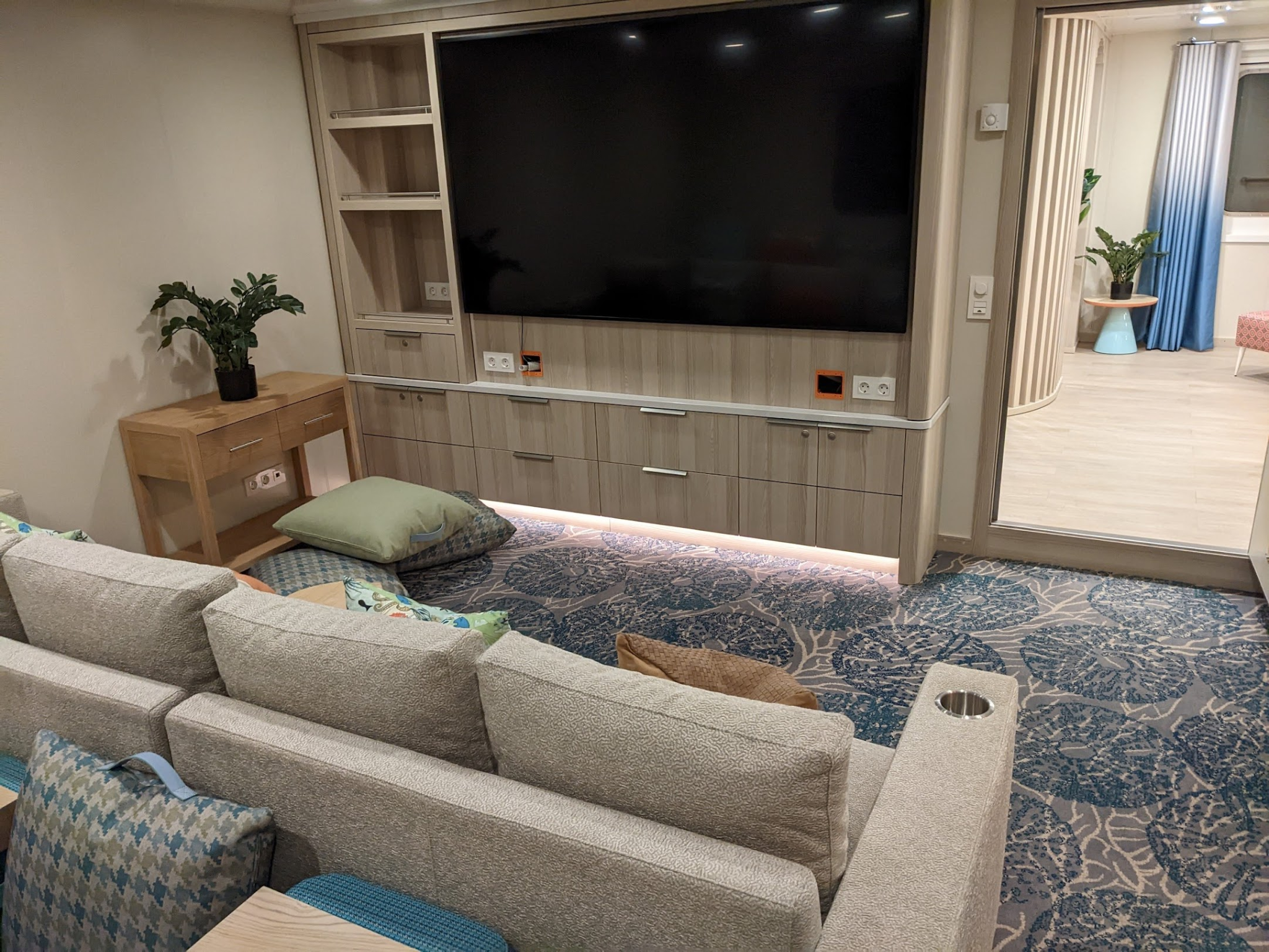 IN SEARCH OF HYDROTHERMAL LOST CITIES
1st Shakedown Cruise - 40 days with 24 scientists
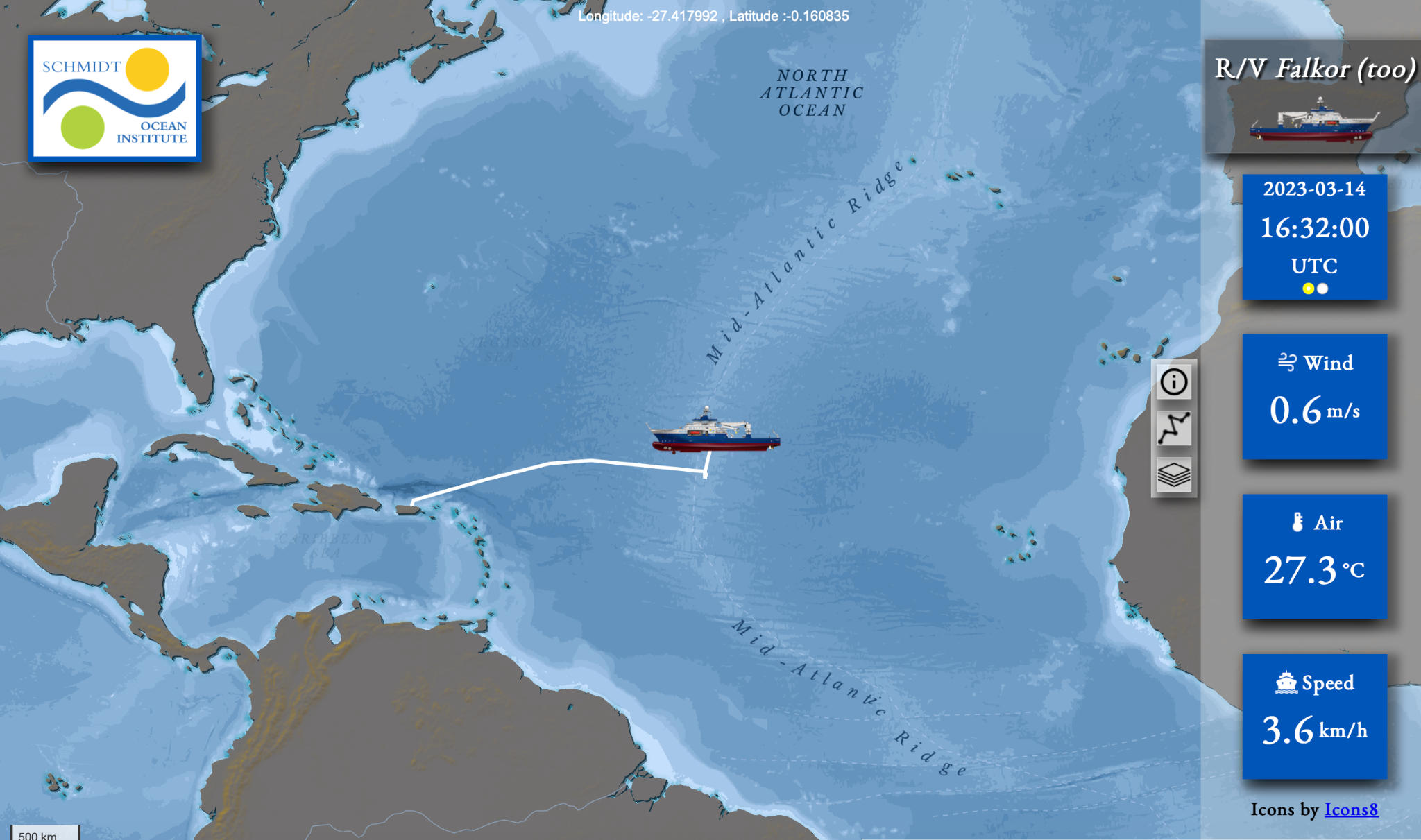 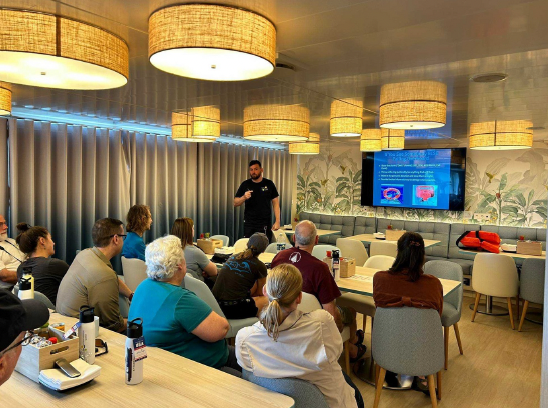 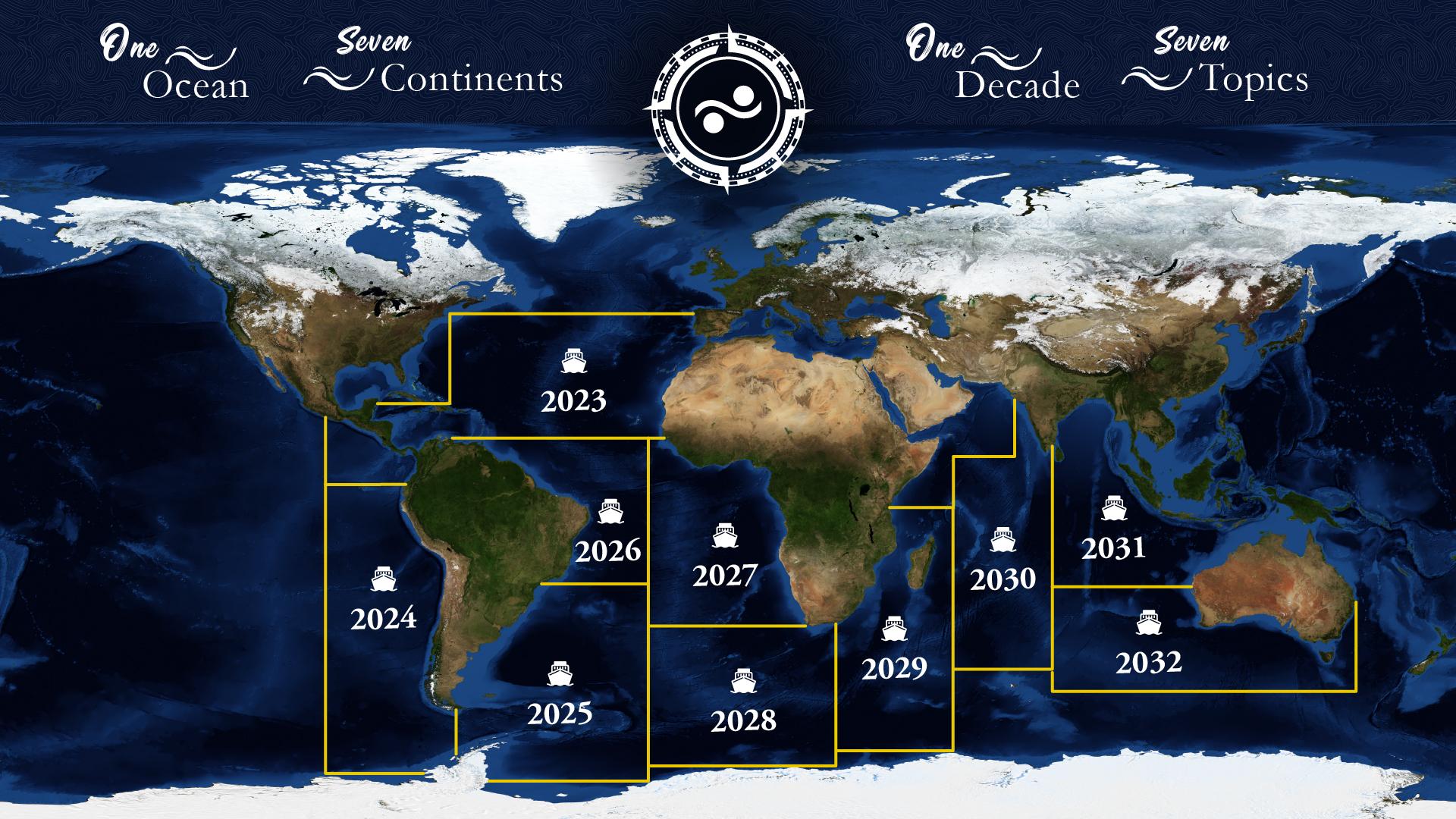 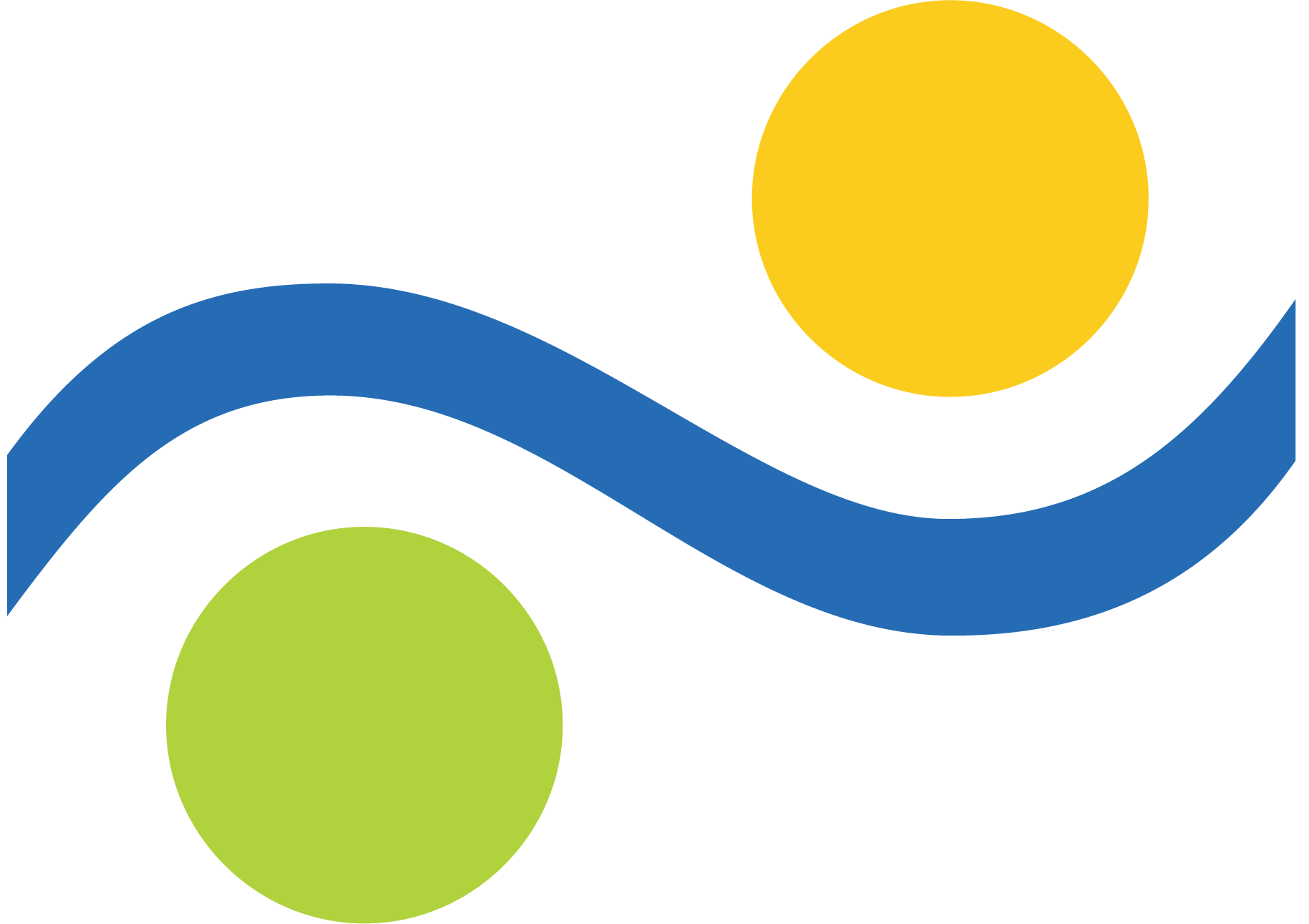 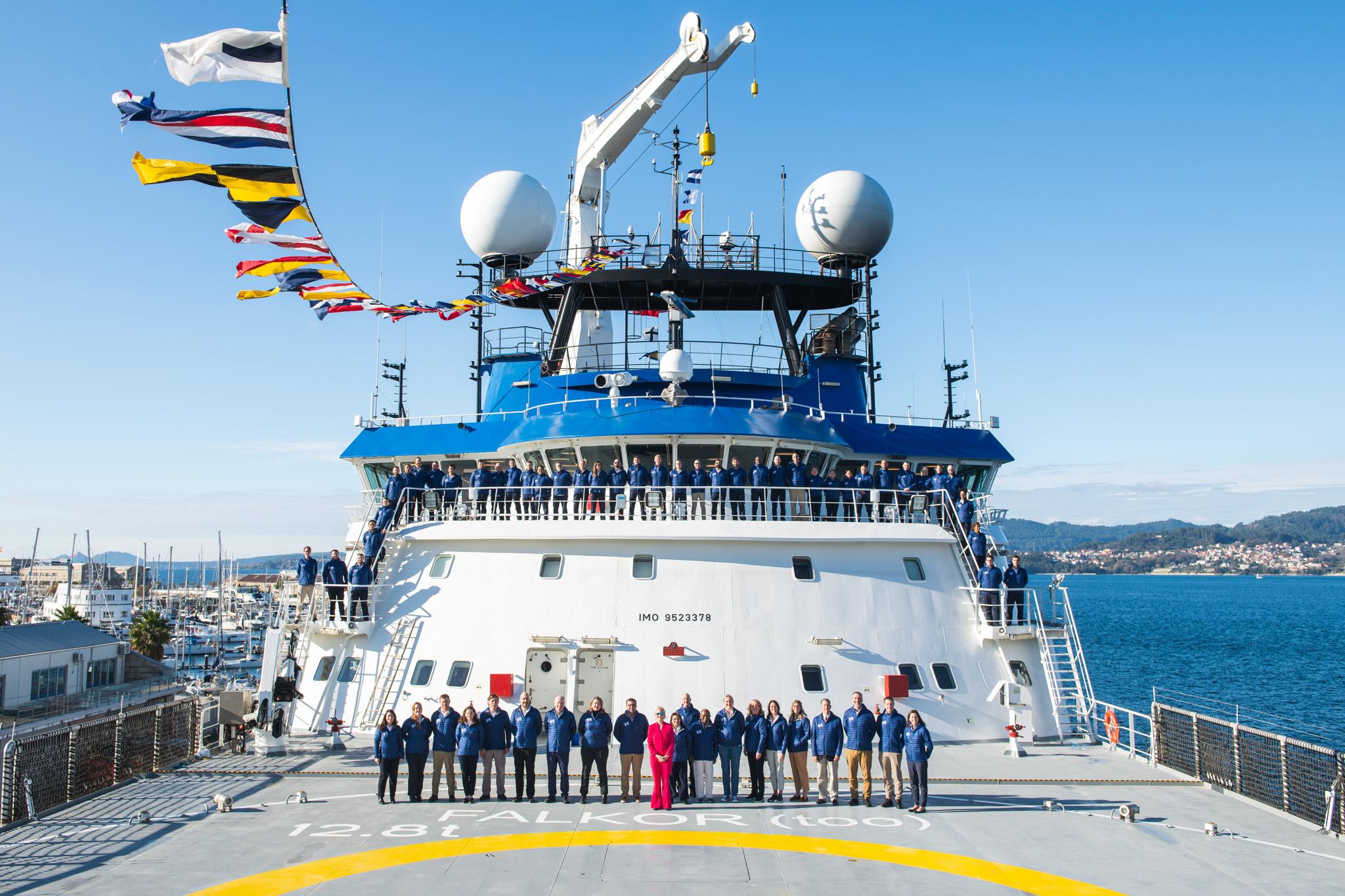 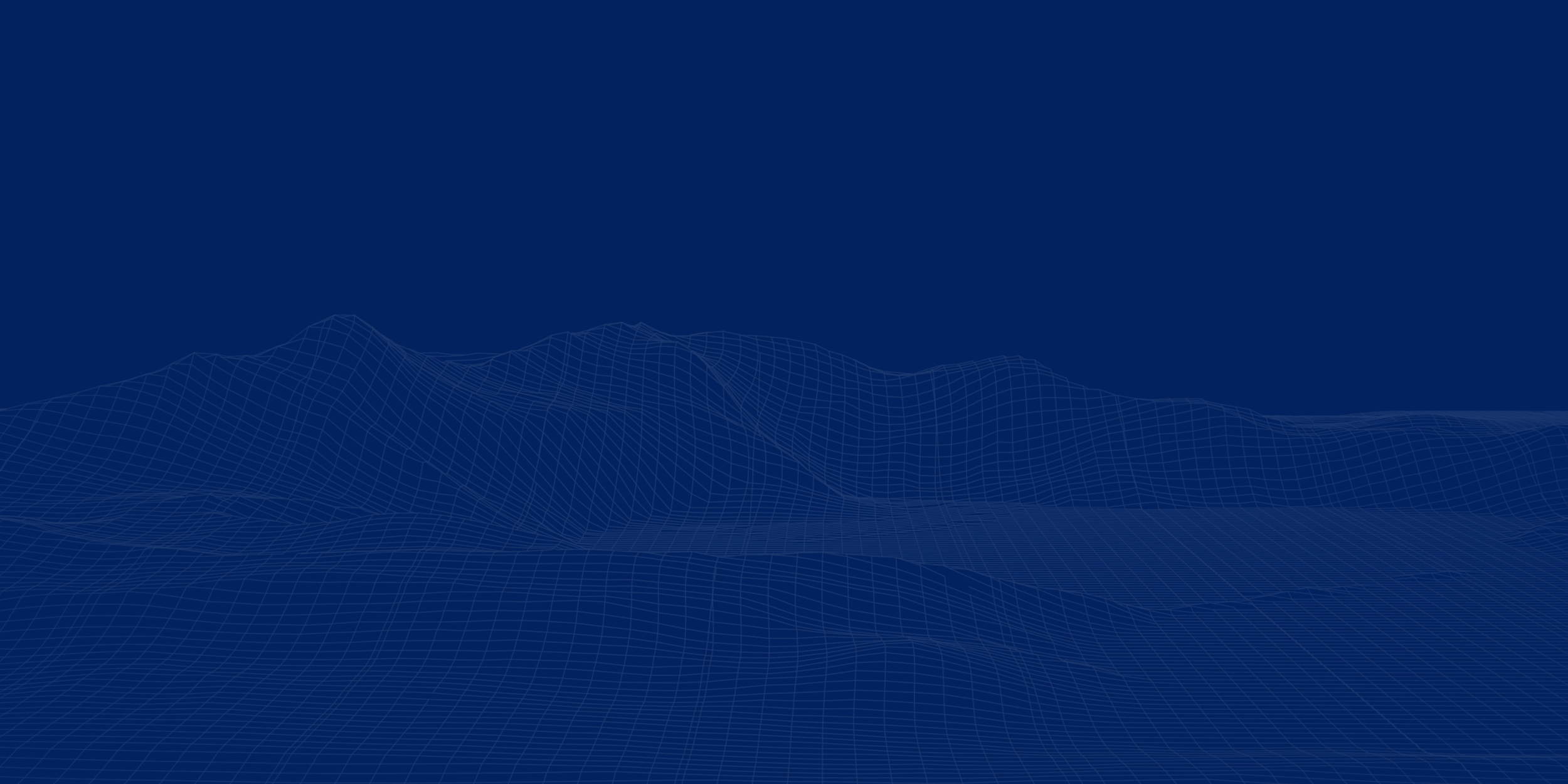 Thank you
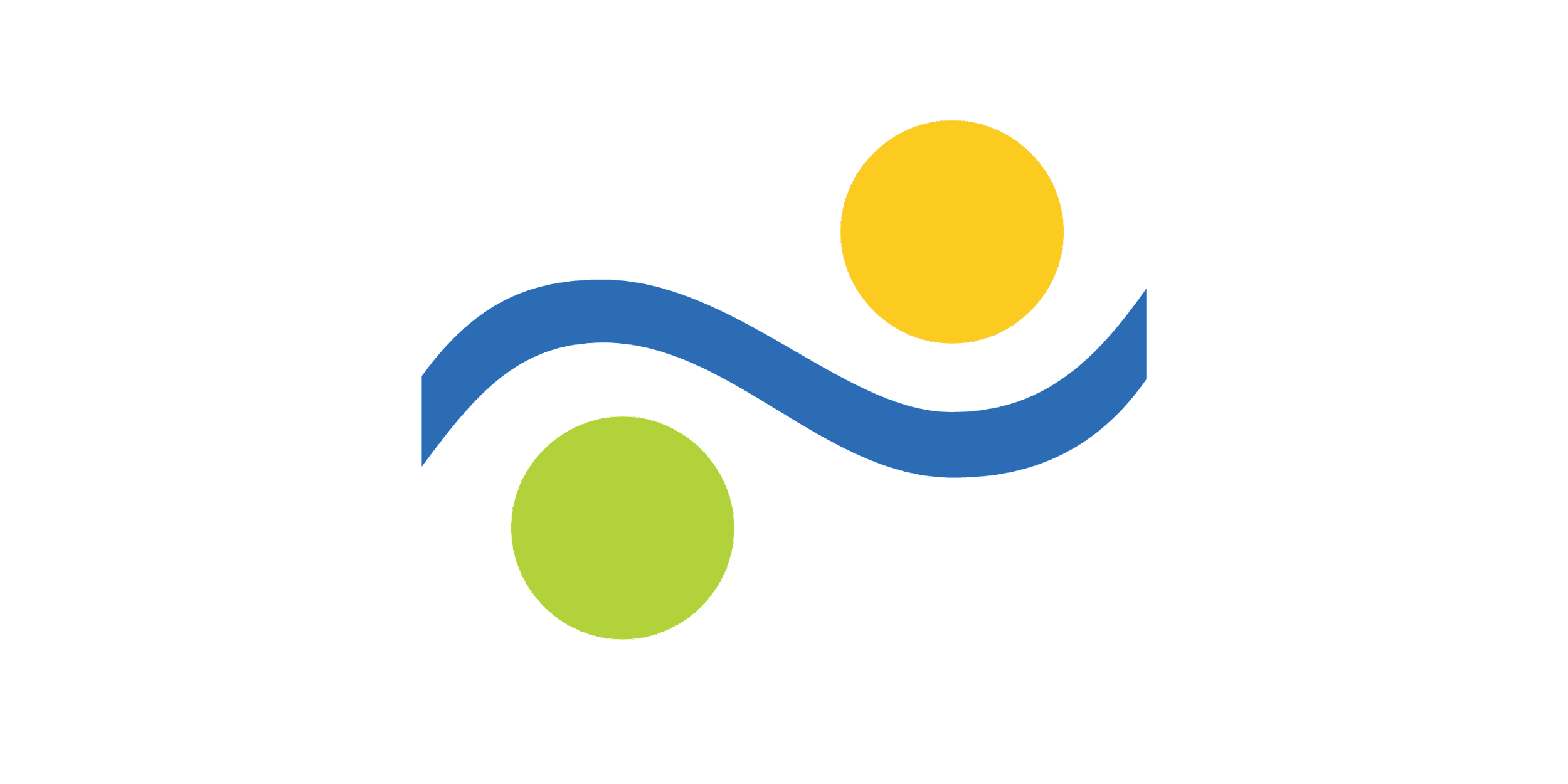